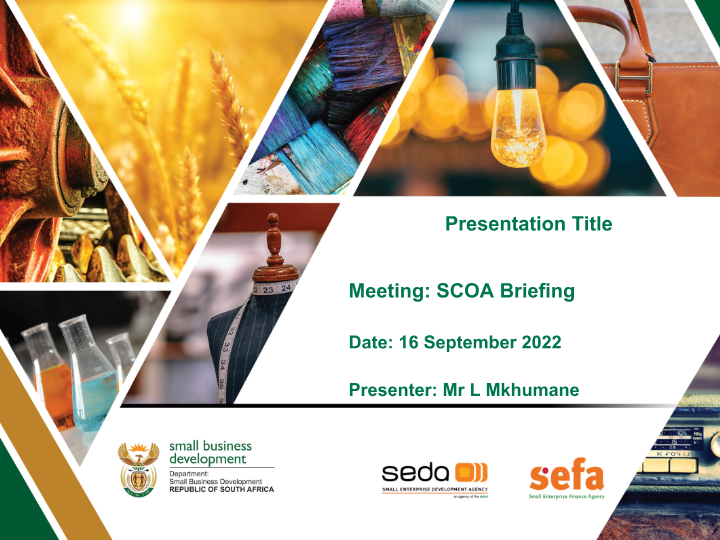 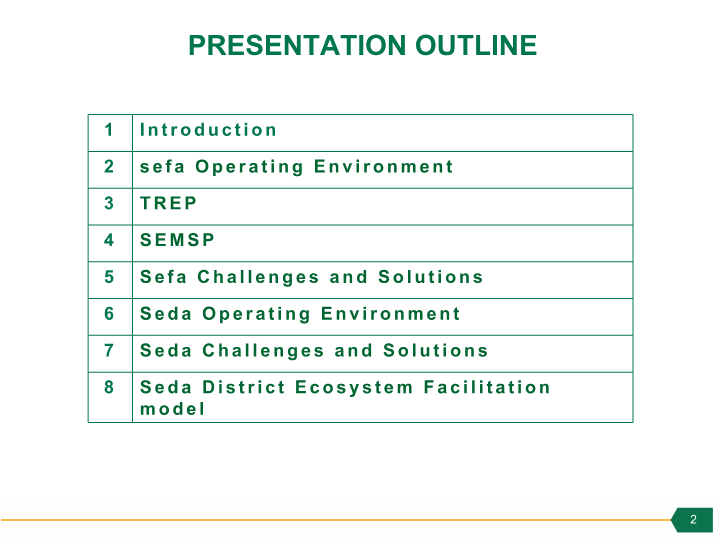 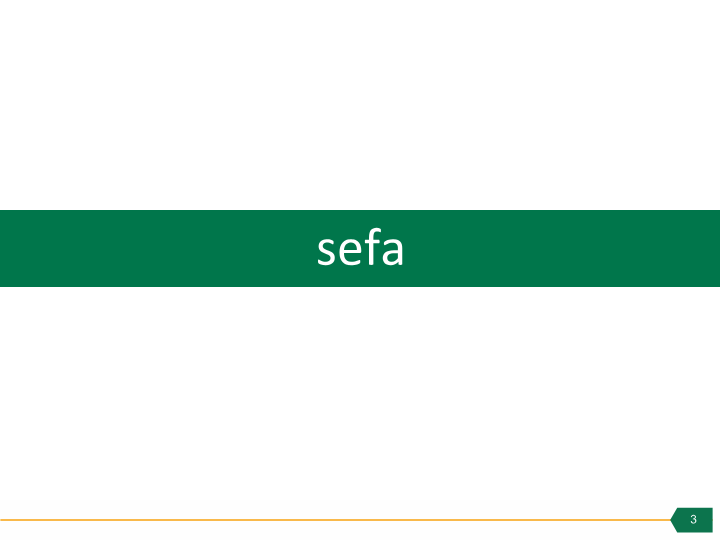 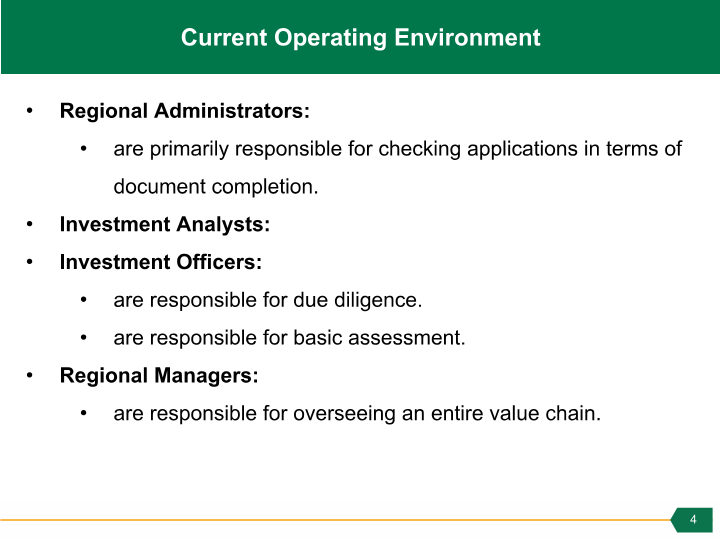 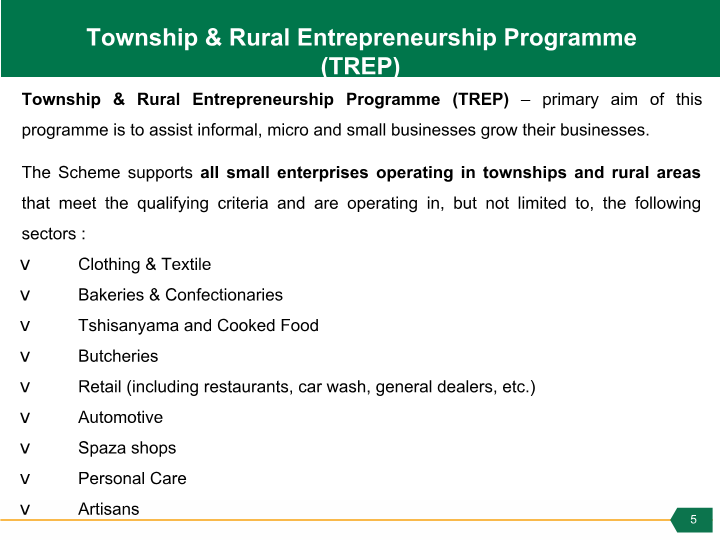 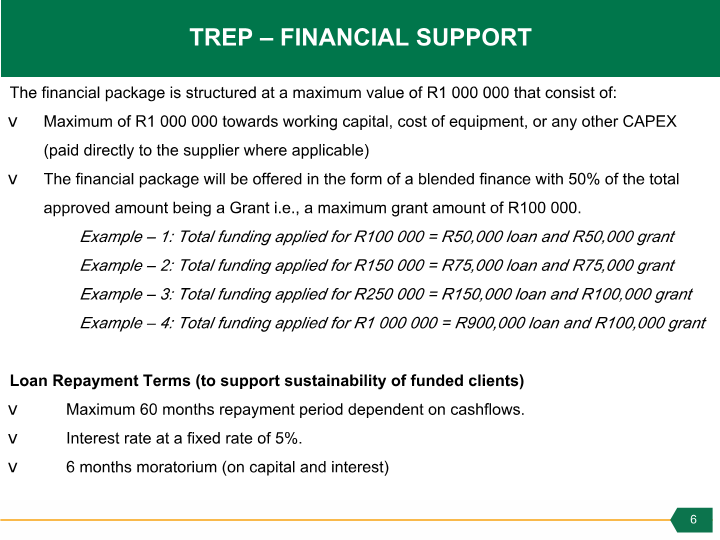 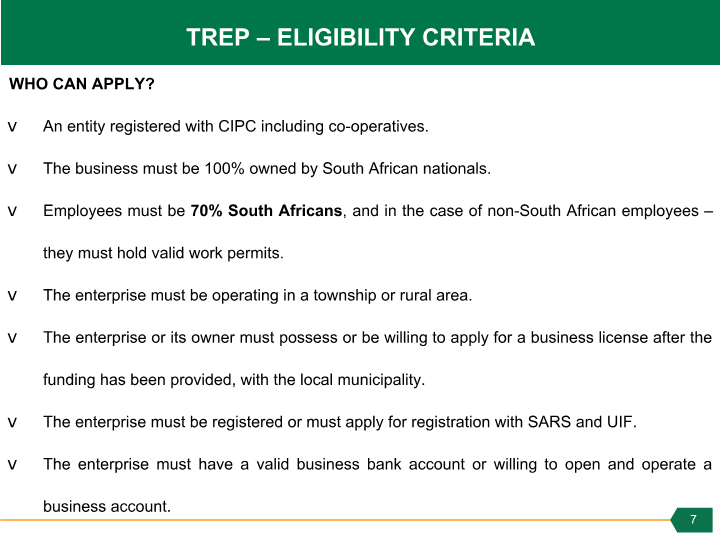 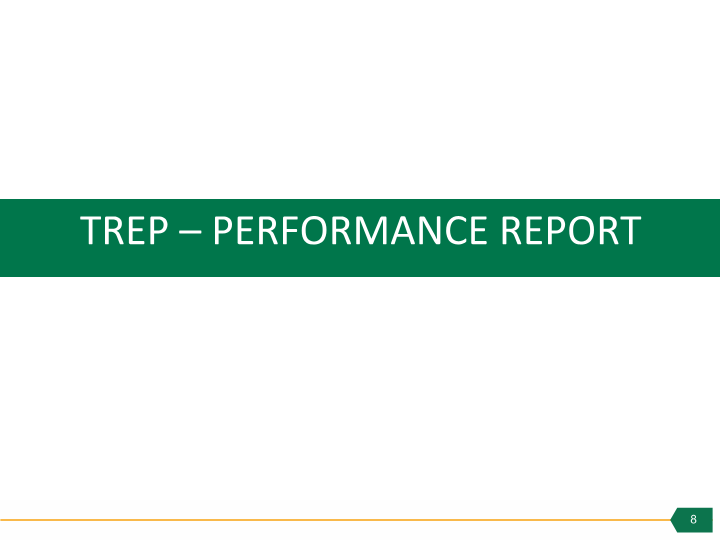 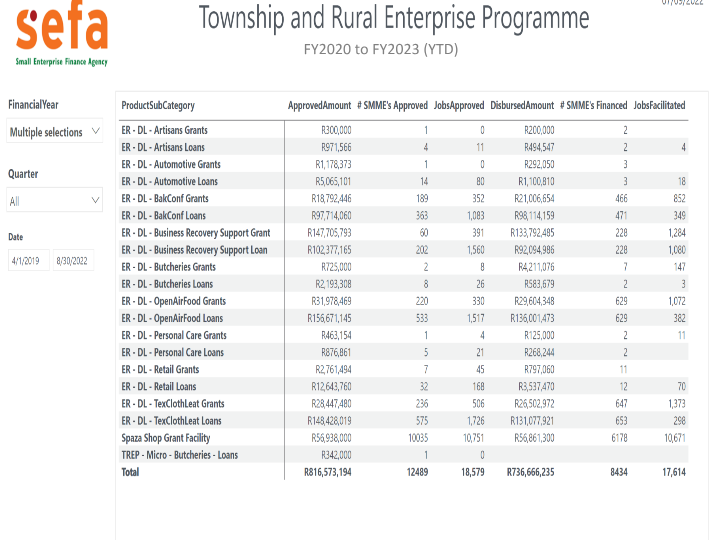 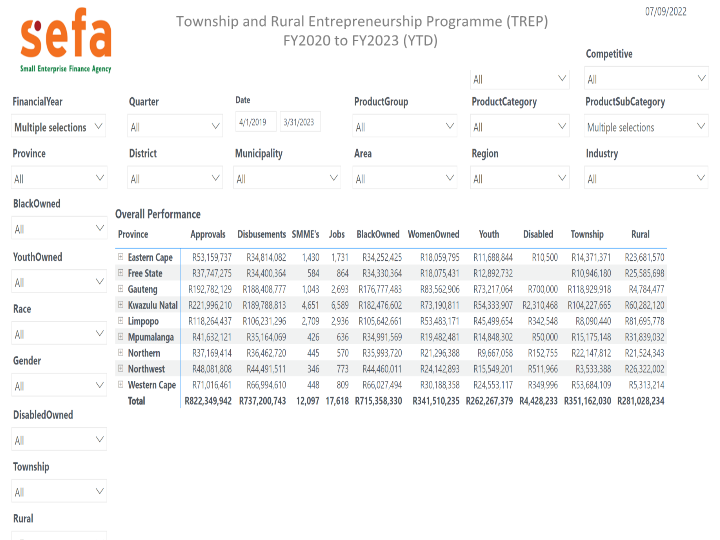 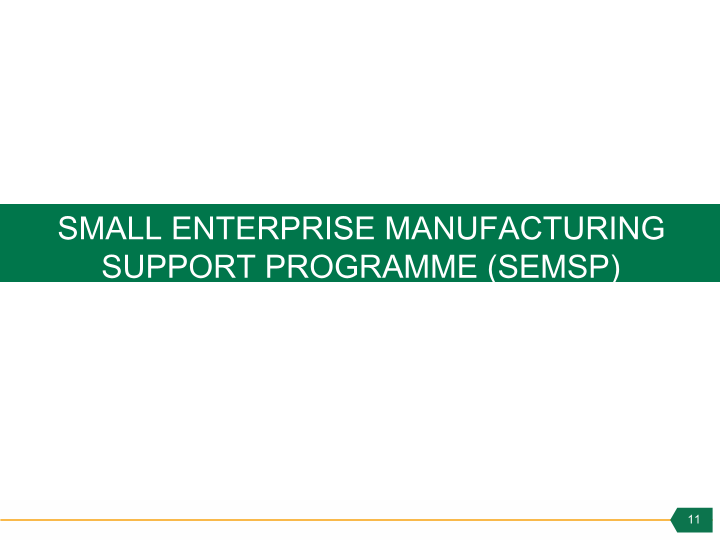 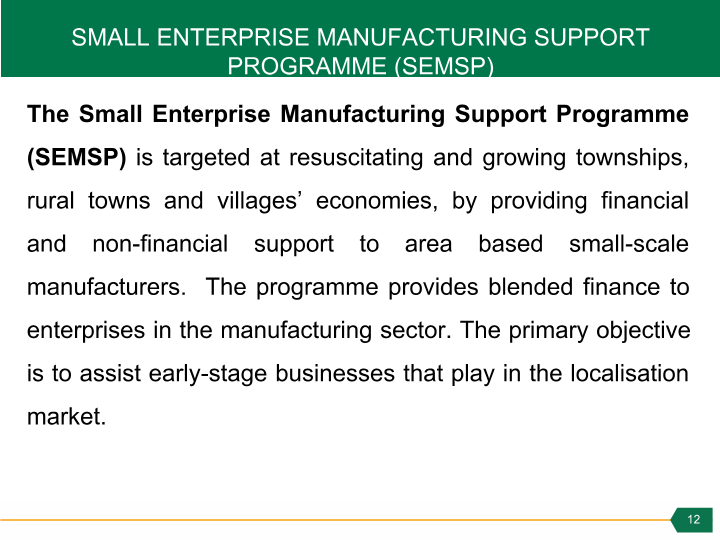 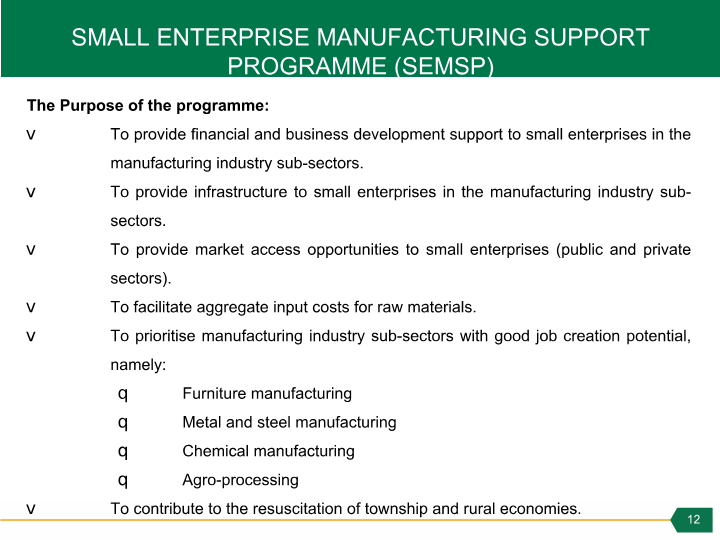 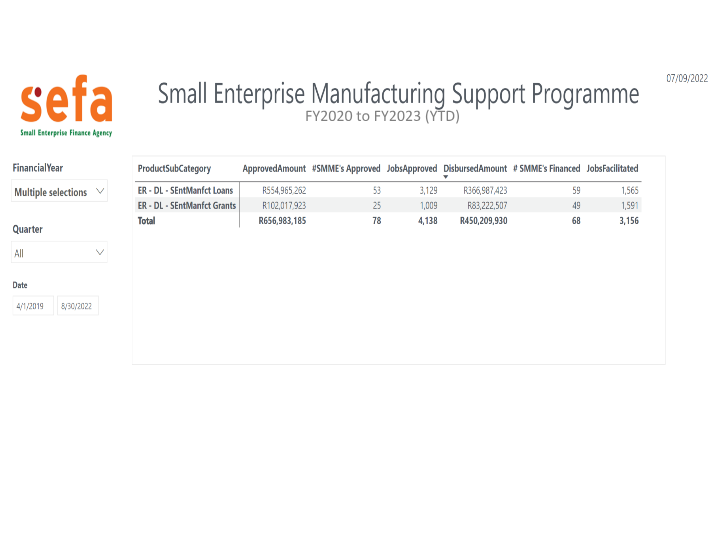 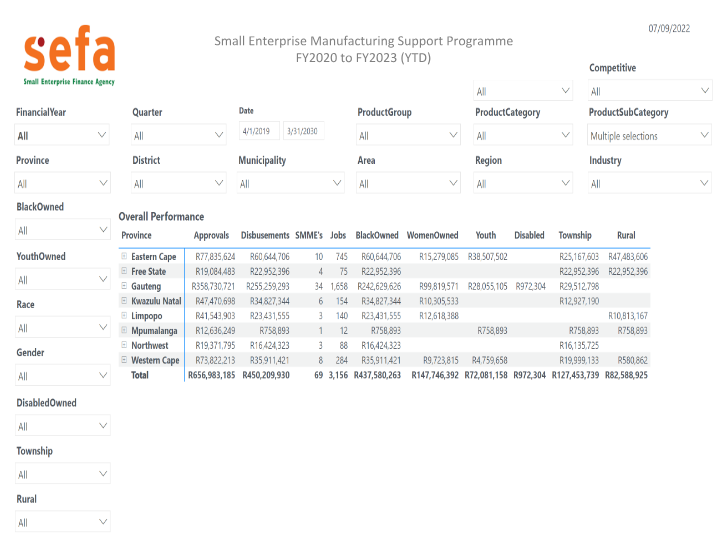 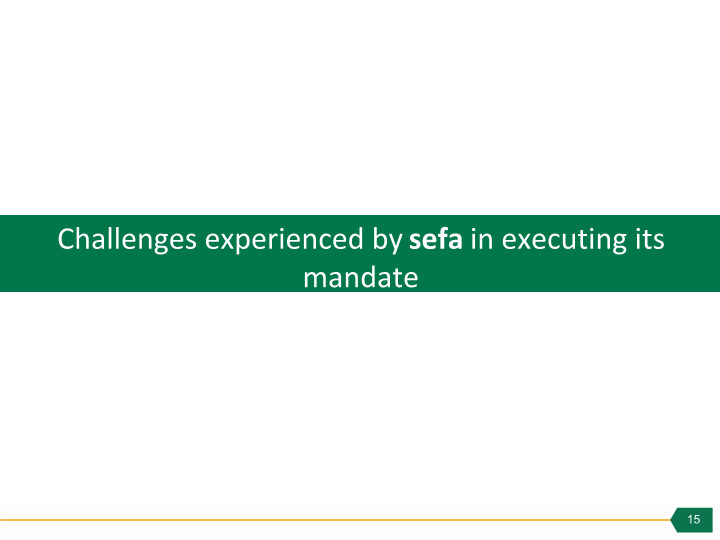 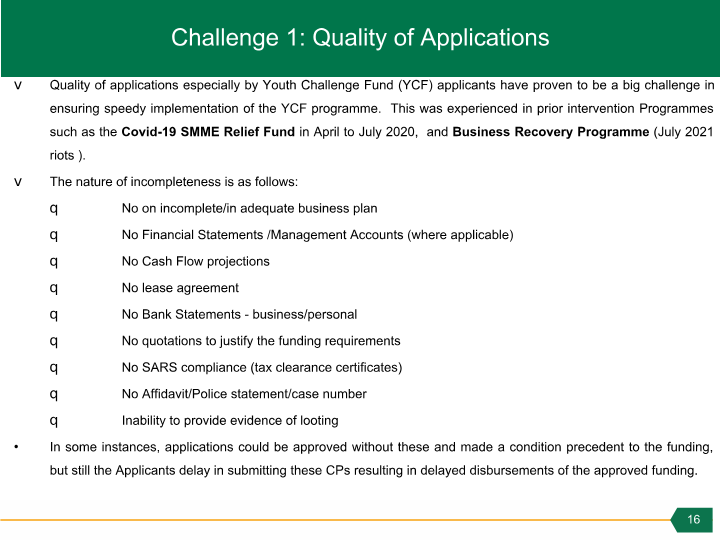 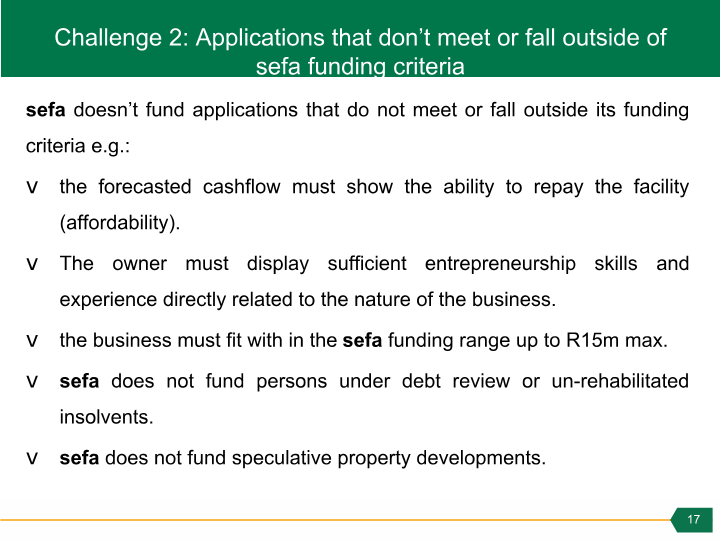 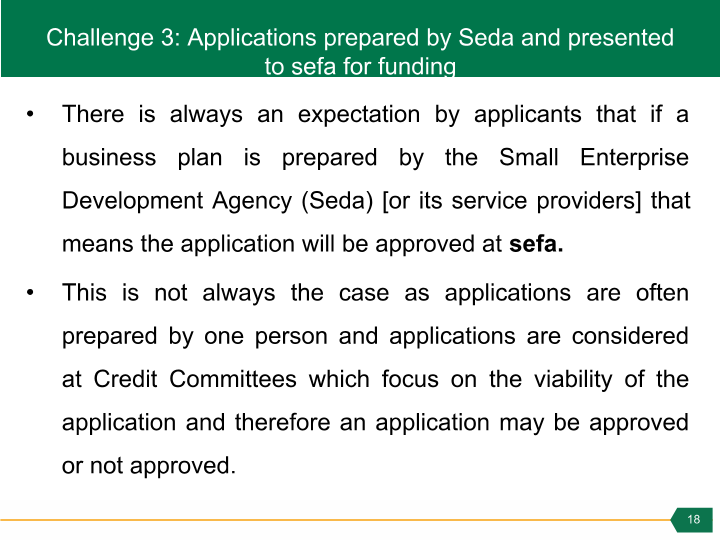 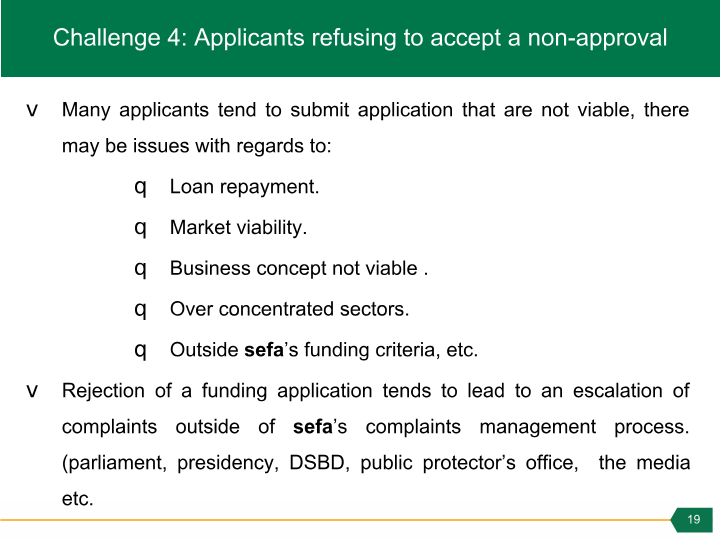 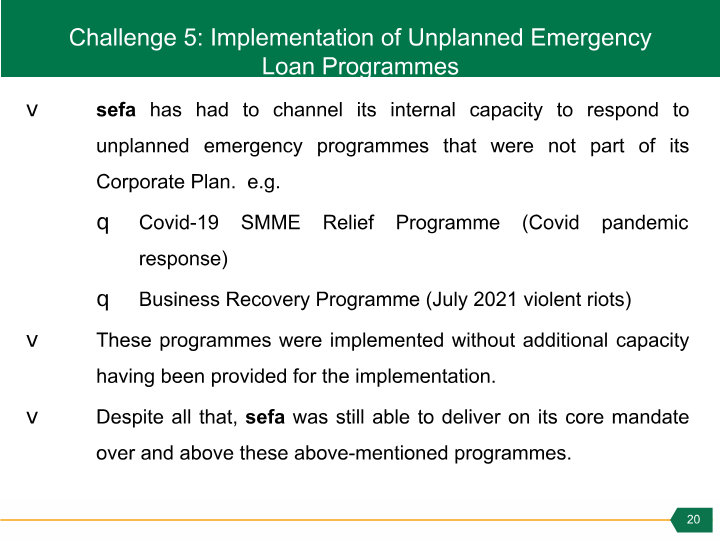 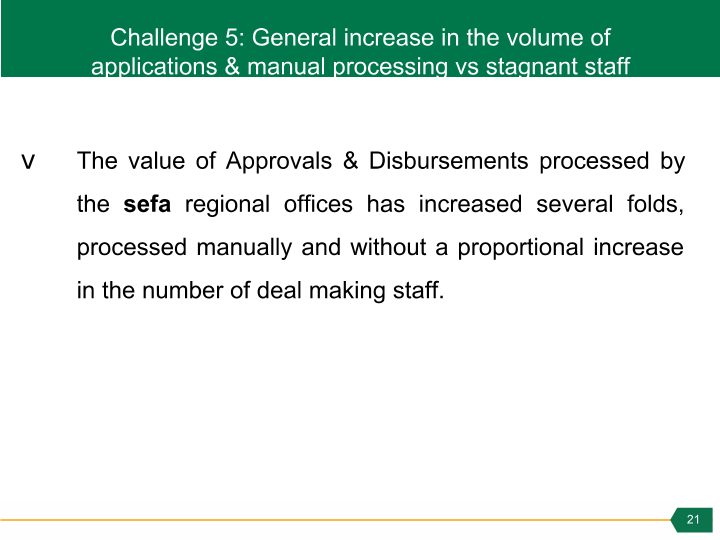 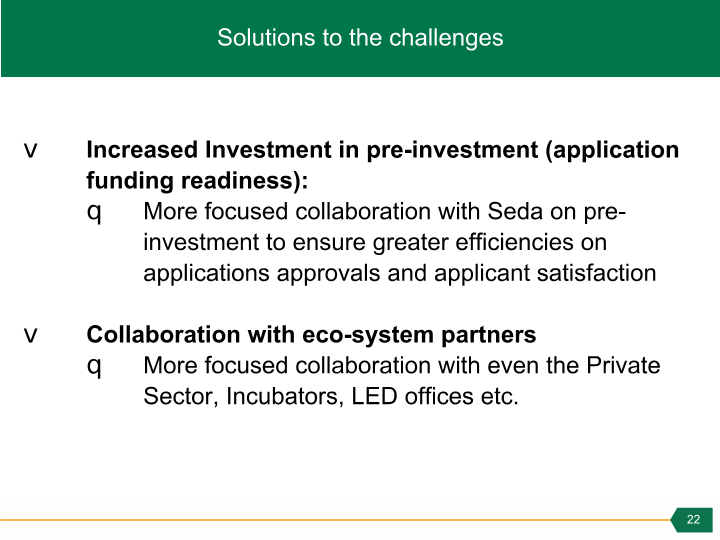 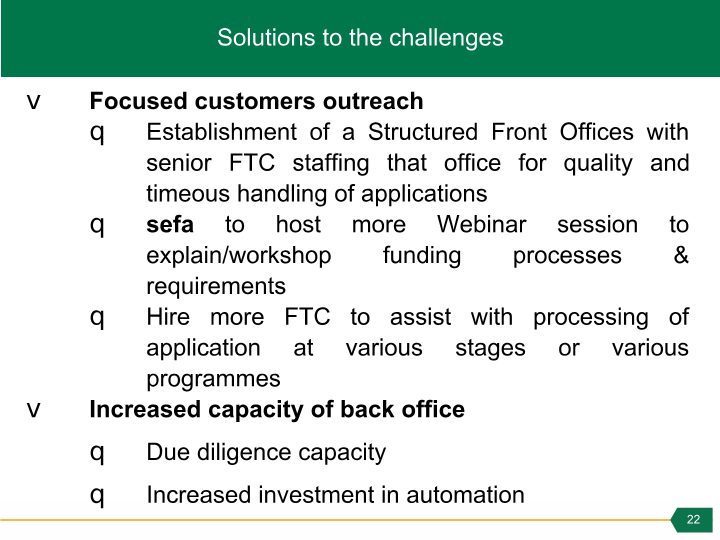 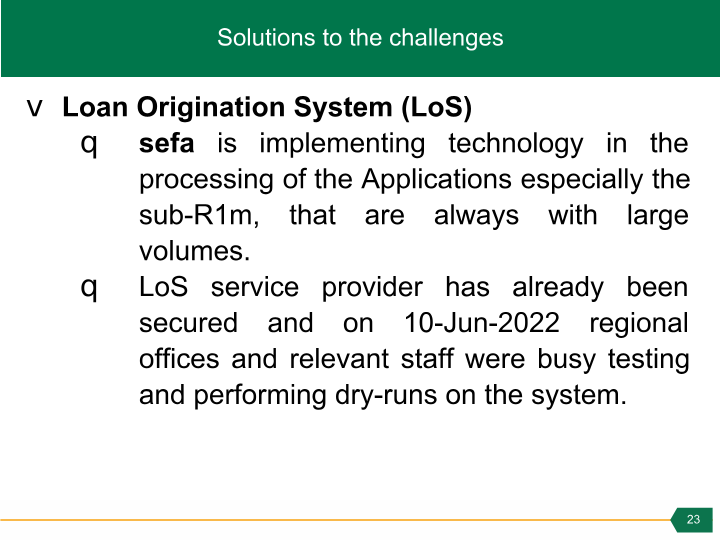 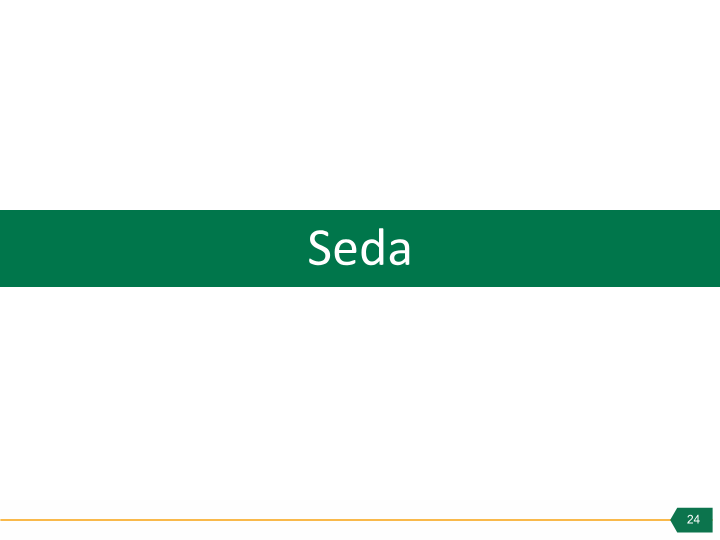 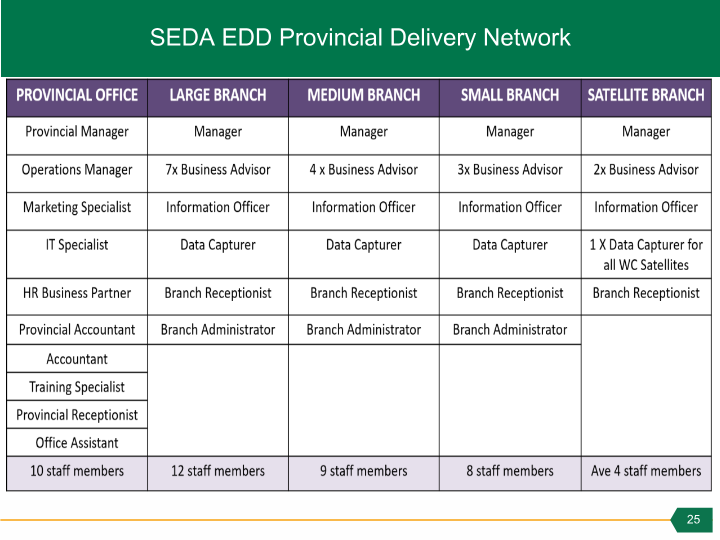 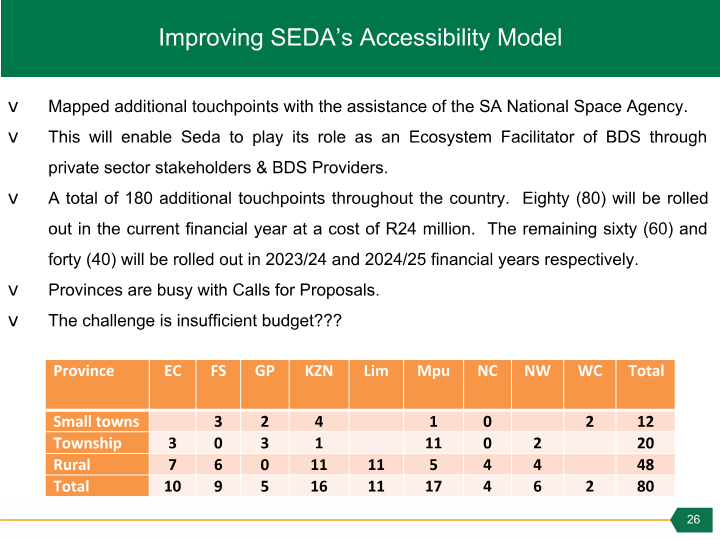 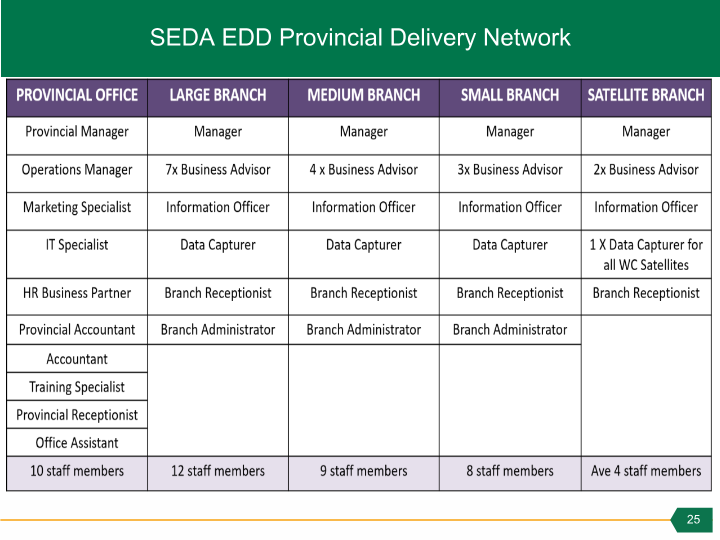 Seda Products and Services
IMPACT OF SEDA BUSINESS 
DEVELOPMENT SUPPORT
Impact of Seda business development support
Flood Relief Impact
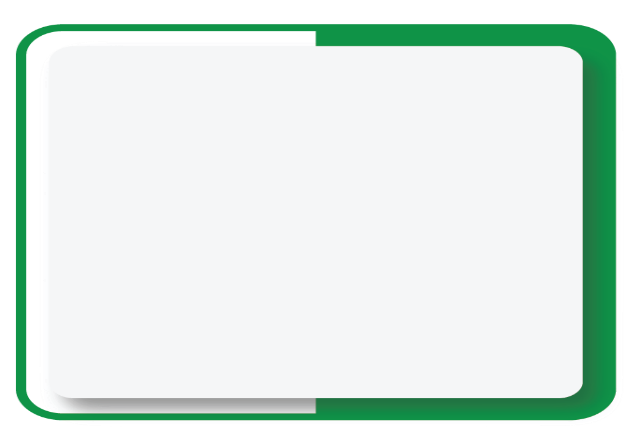 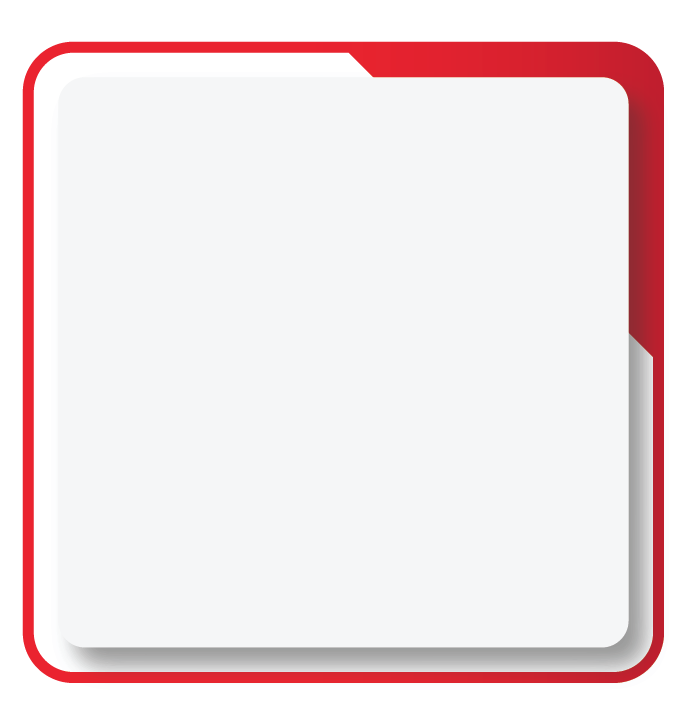 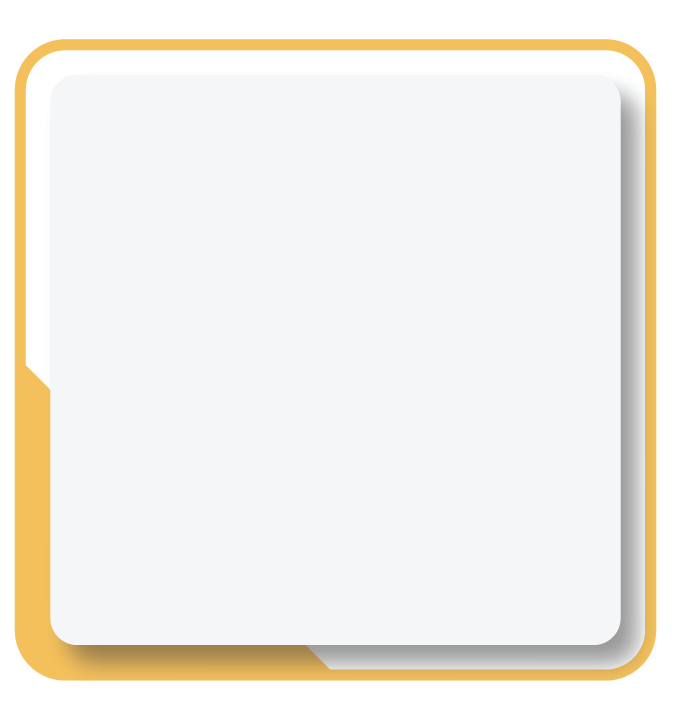 R43 937 867,67
Total Value of Applications Approved
R50 000 000
Estimated Budget
120 
Applications Approved
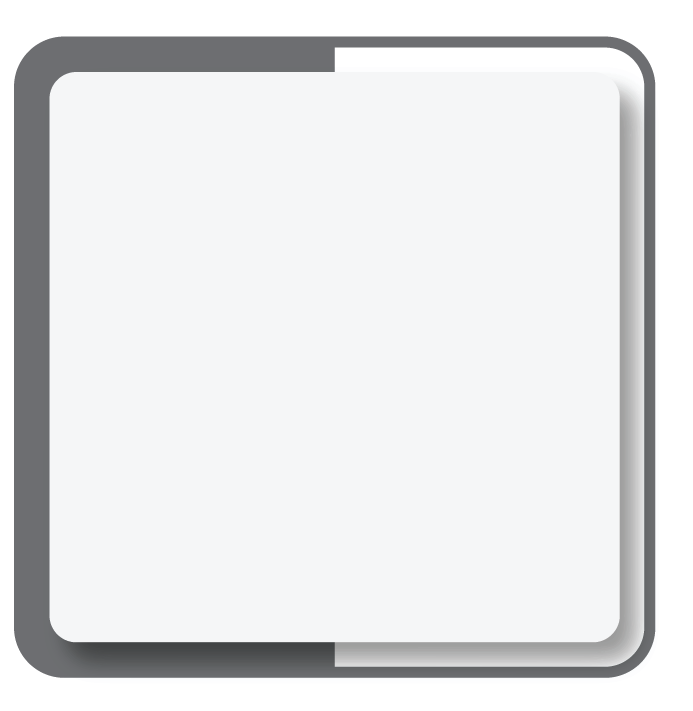 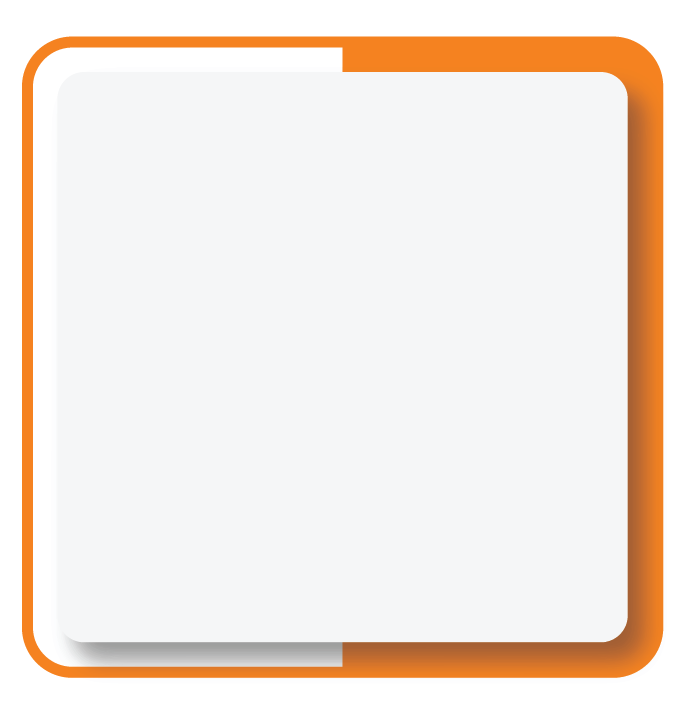 1306
Total Jobs supported in Approved businesses
106
Applications Returned to Provinces for Procurement
Seda Performance Success
SEDA CHALLENGES AND PROPOSED SOLUTIONS
Challenges and proposed Solutions
Challenges and proposed Solutions
Challenges and proposed Solutions
Challenges and proposed Solutions
MEASURES TO ENSURE 
SUSTAINABILITY OF SMMES
Measures to ensure sustainability of SMMEs
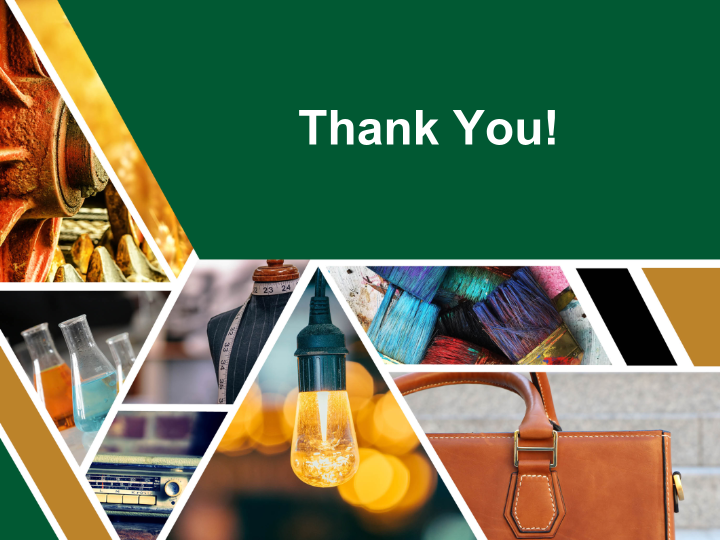 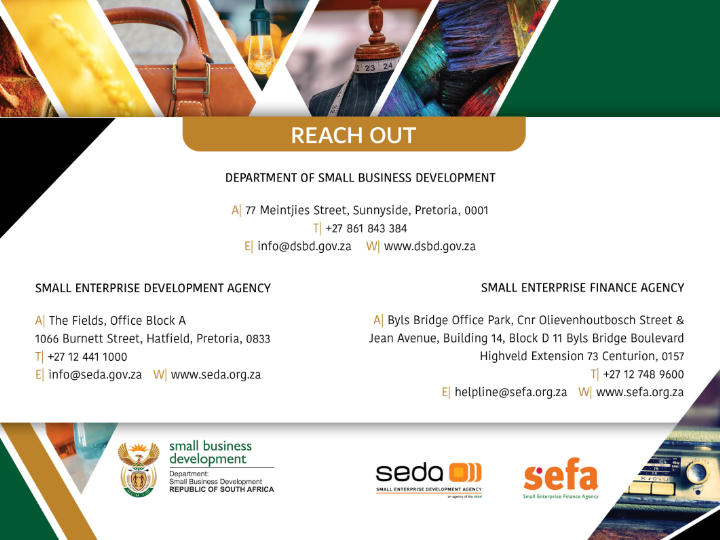 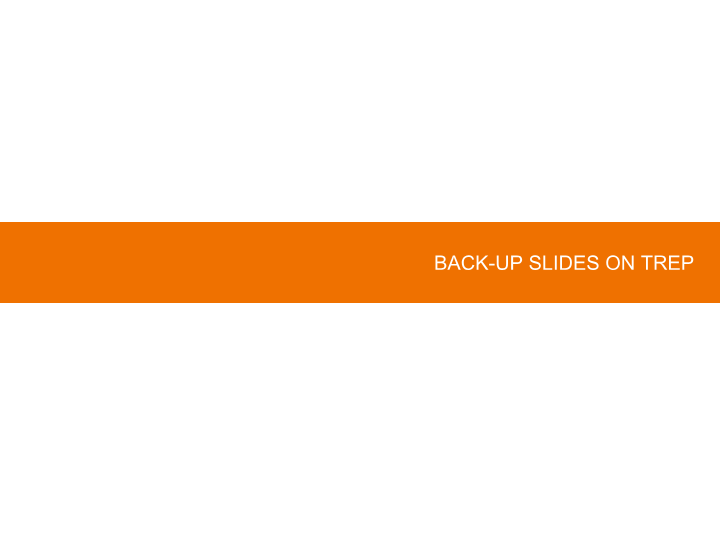 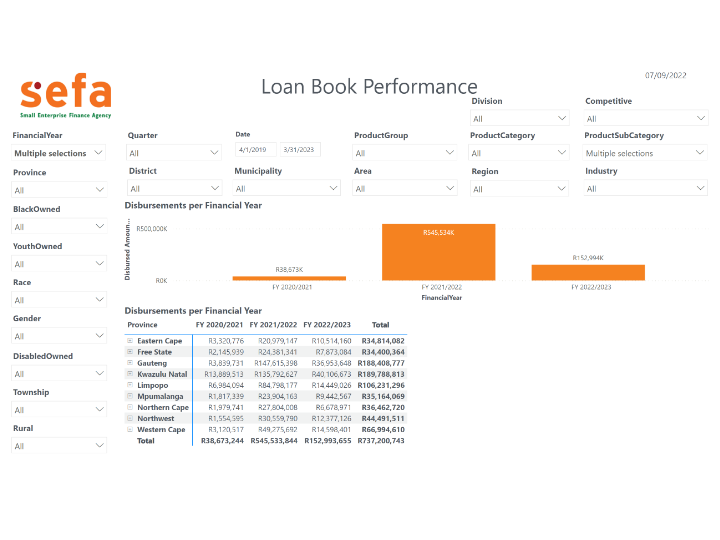 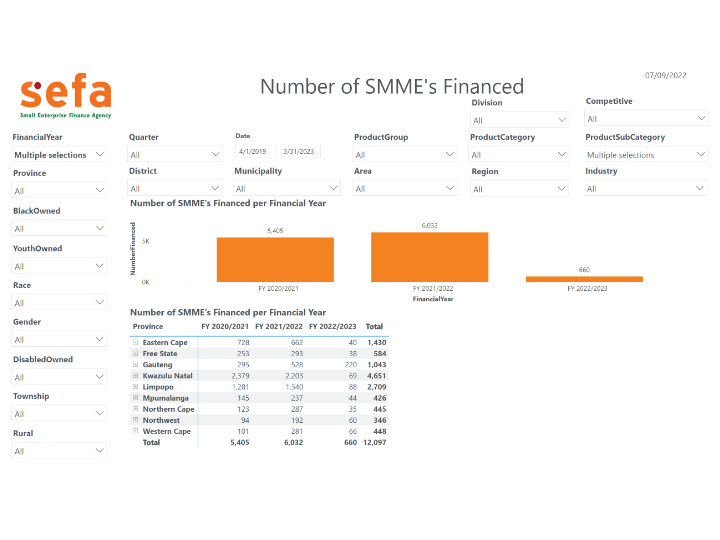 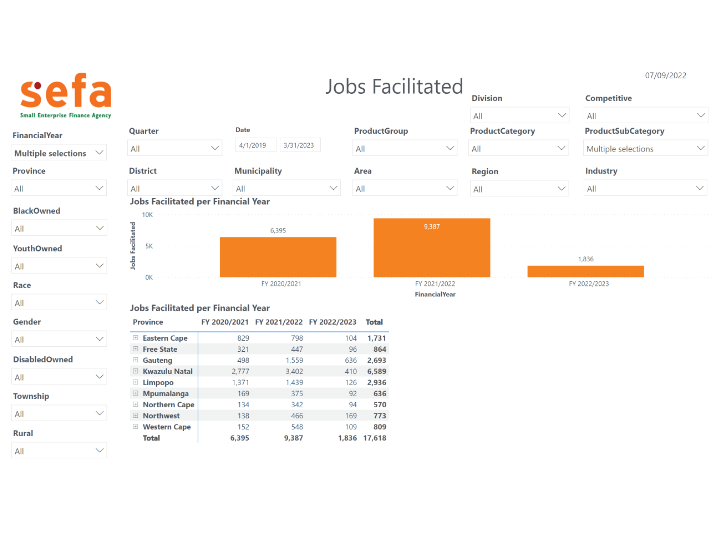 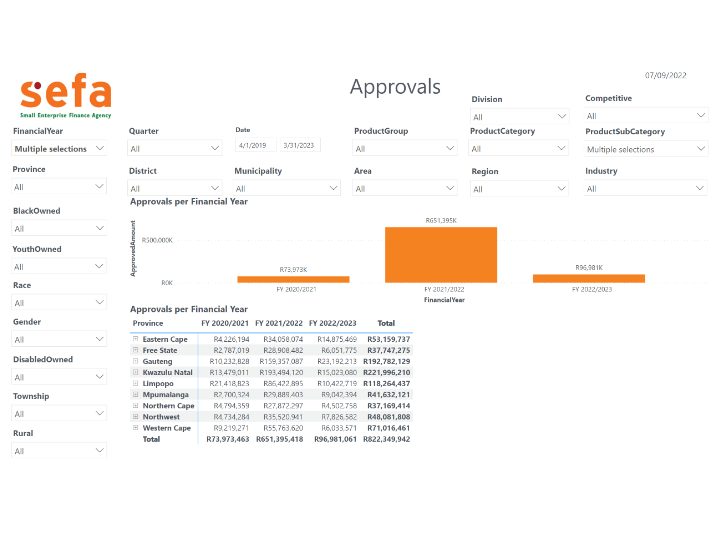 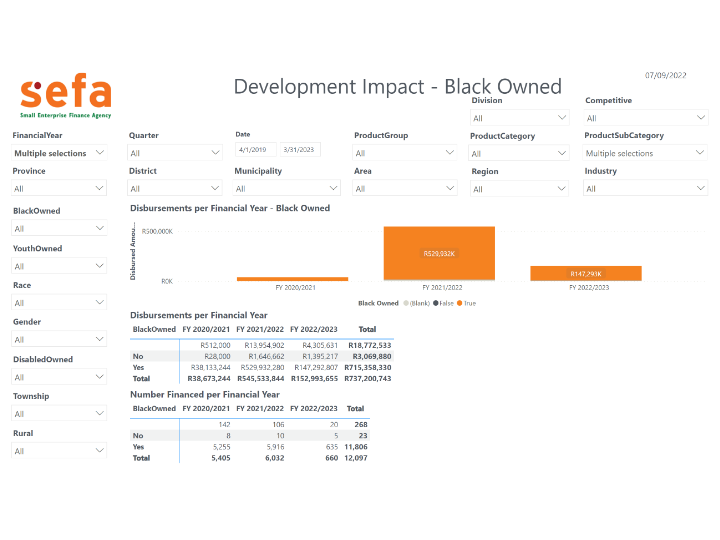 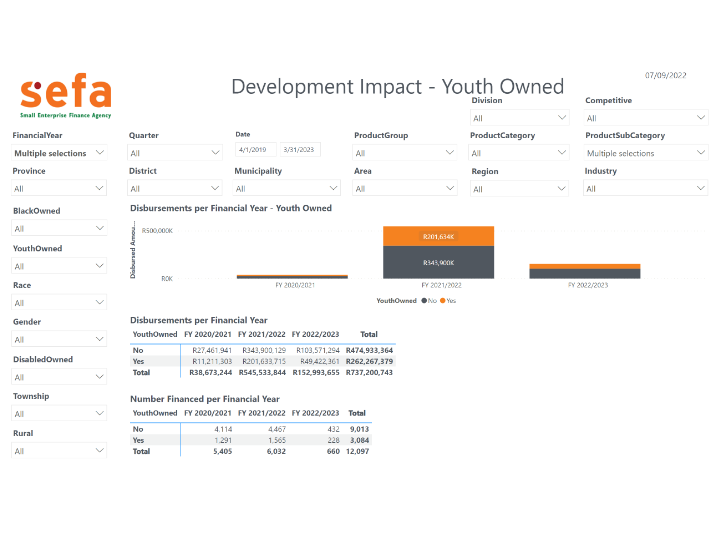 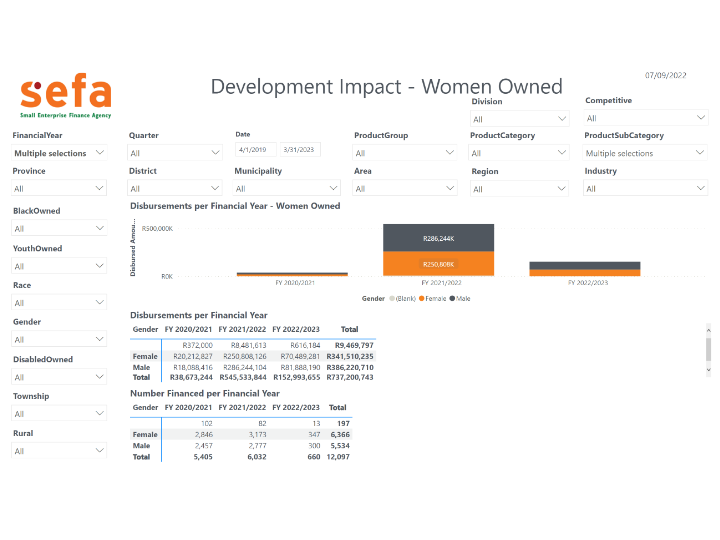 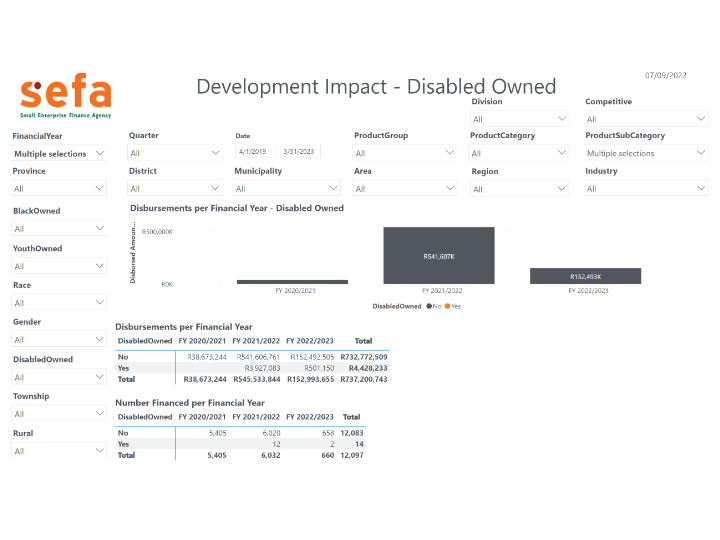 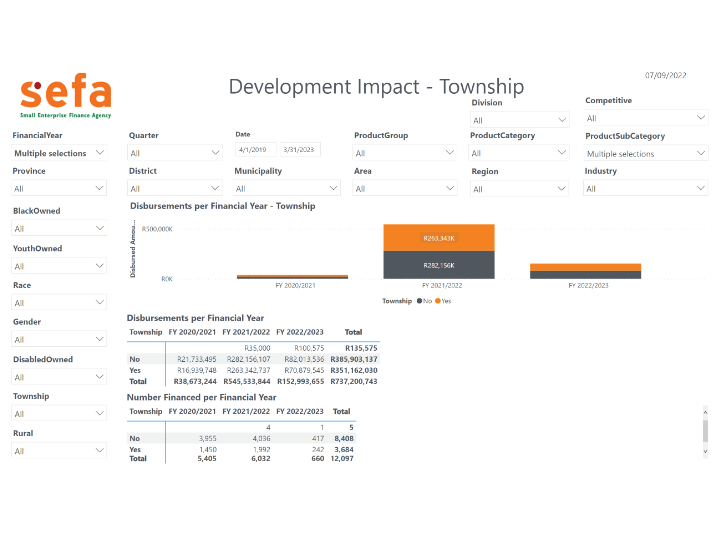 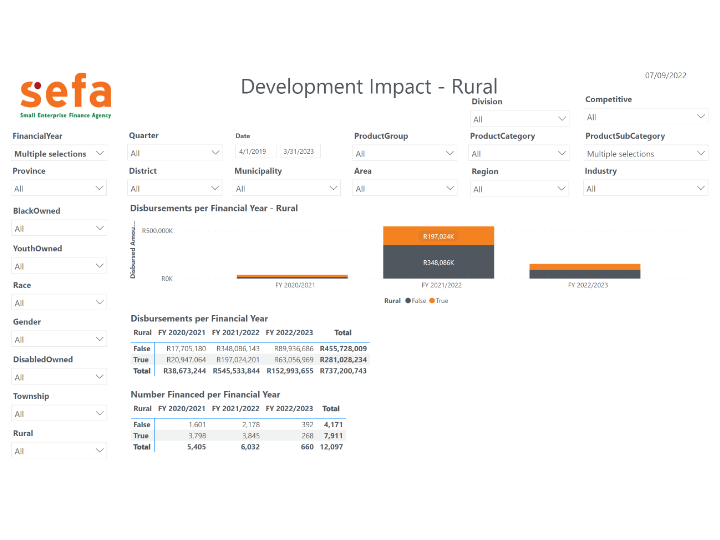 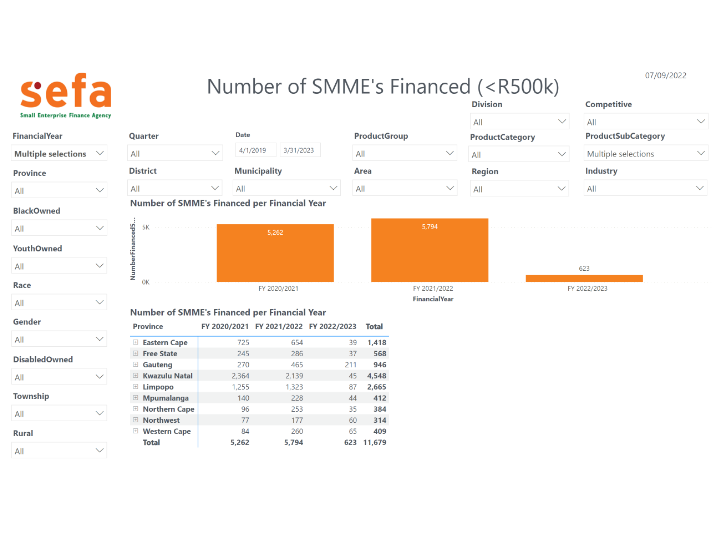 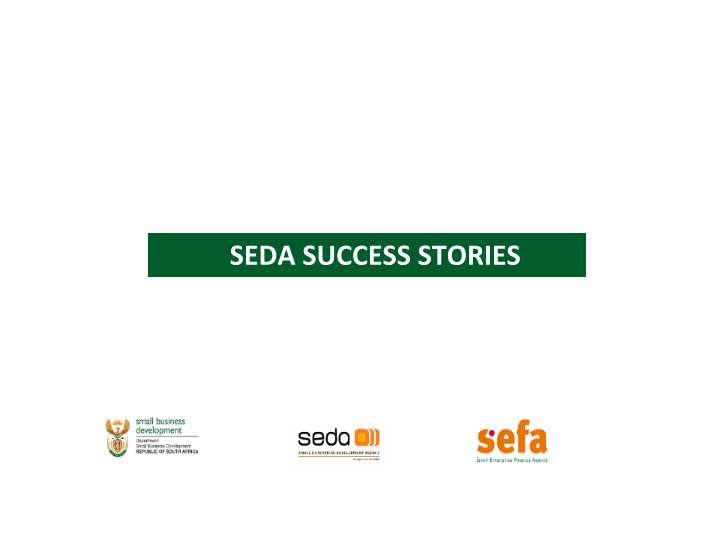 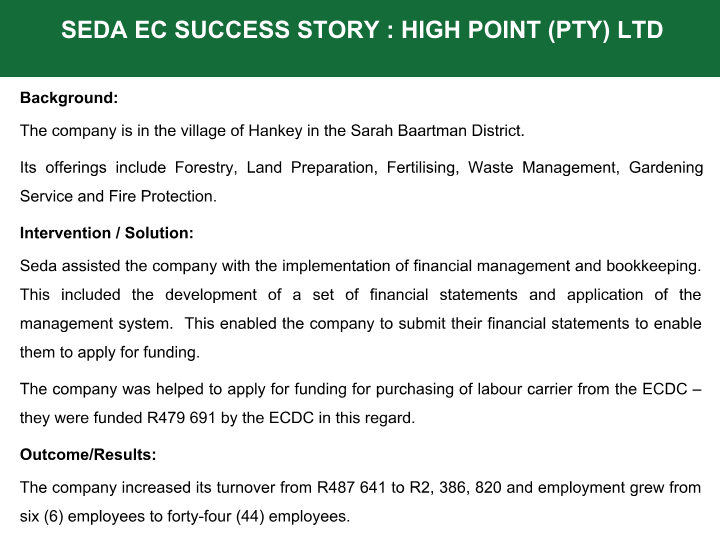 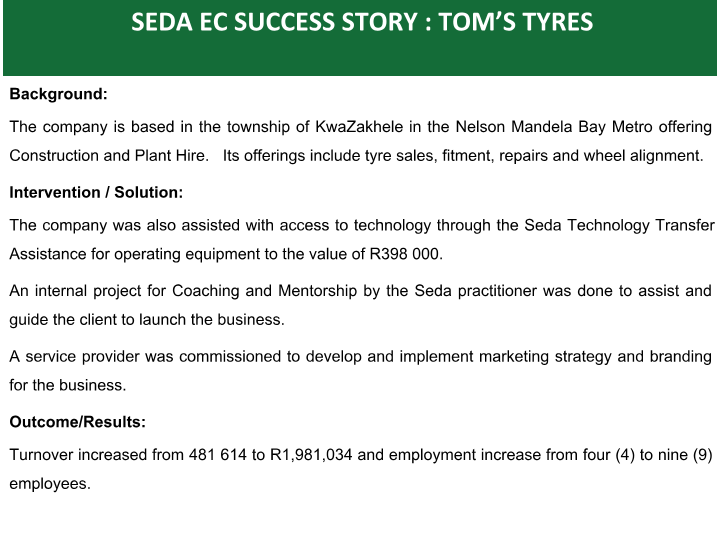 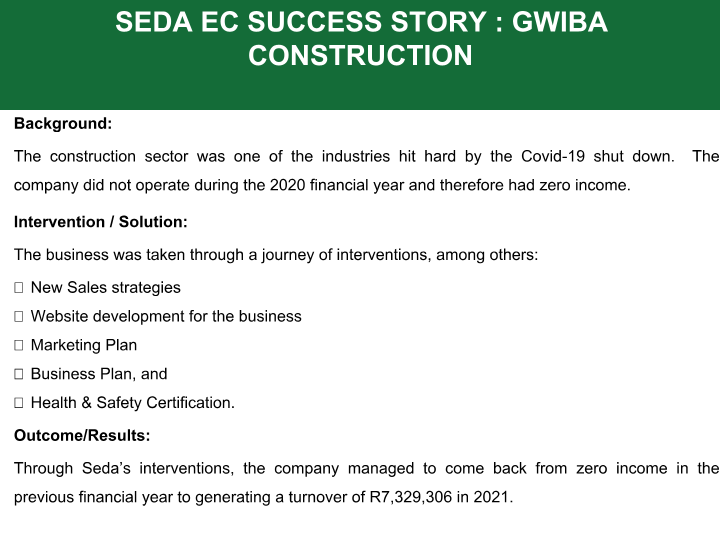 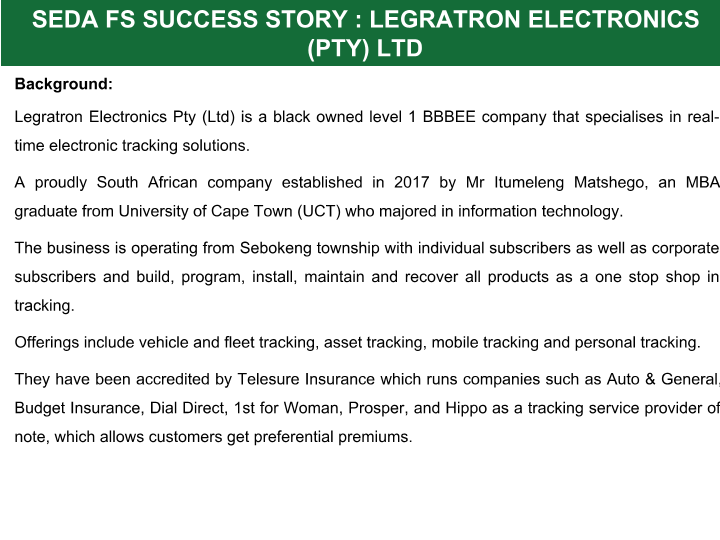 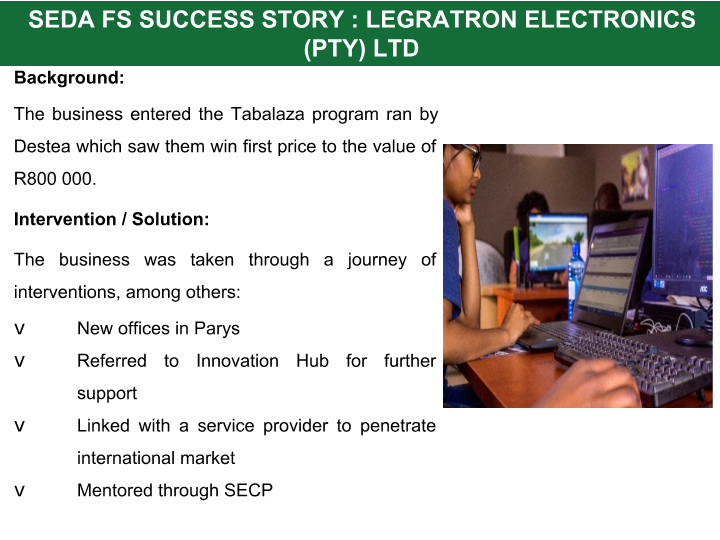 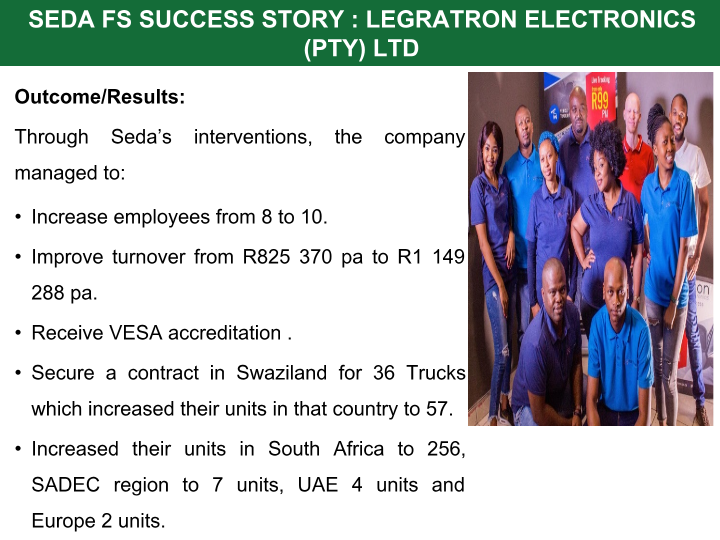 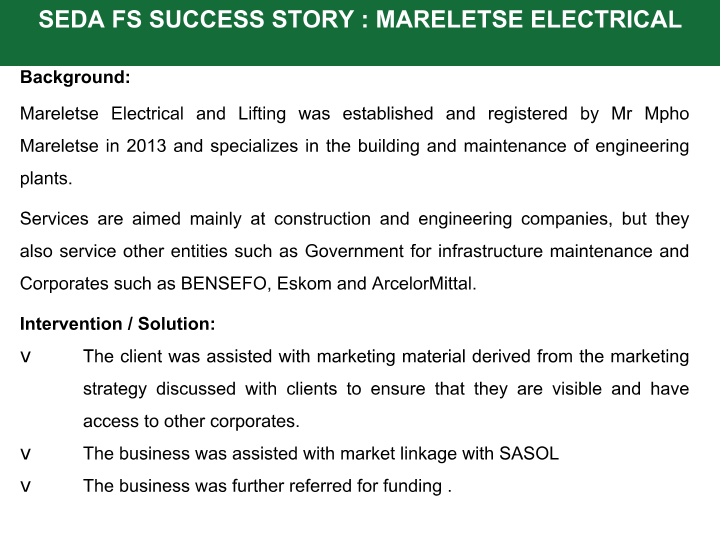 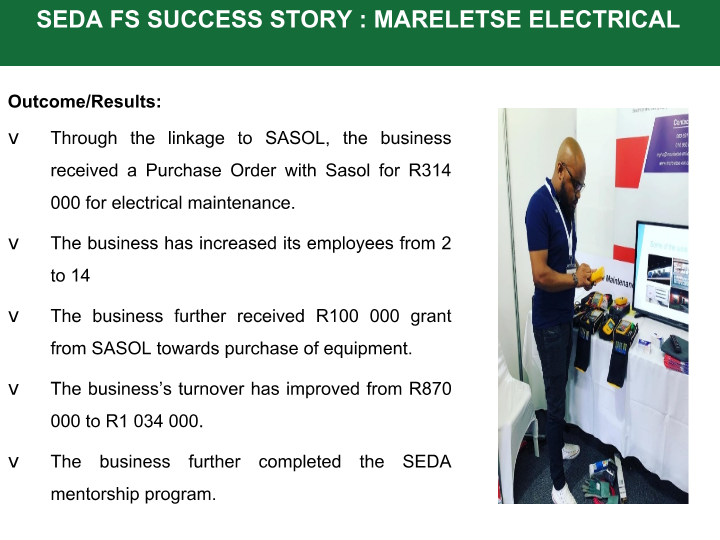 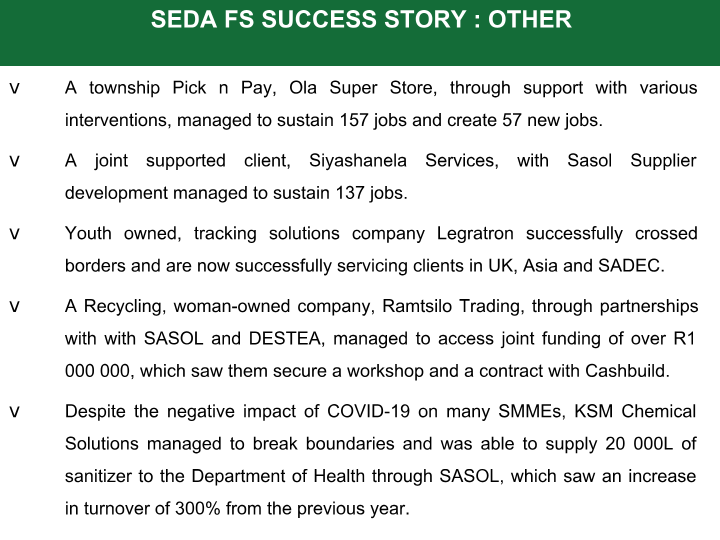 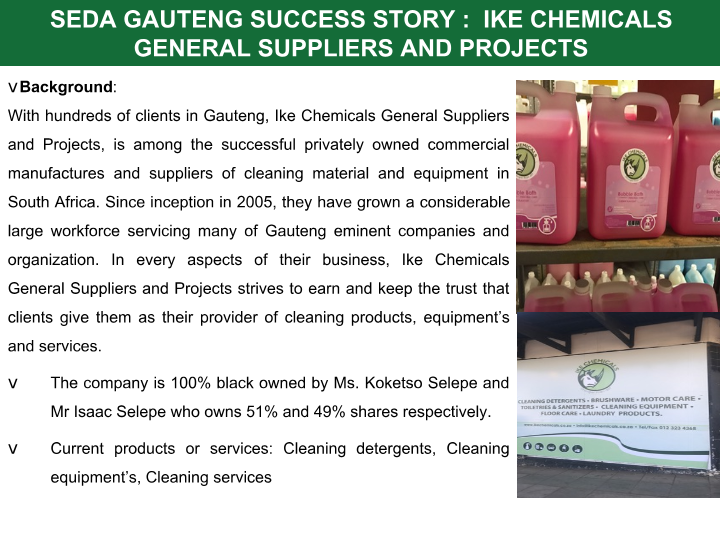 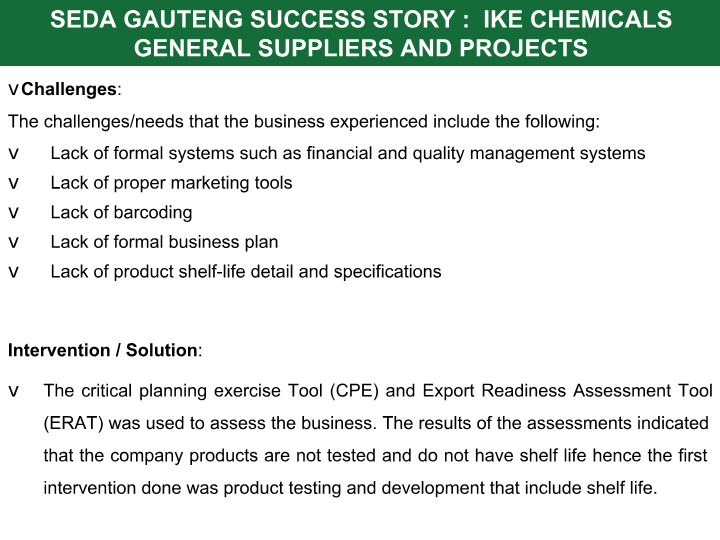 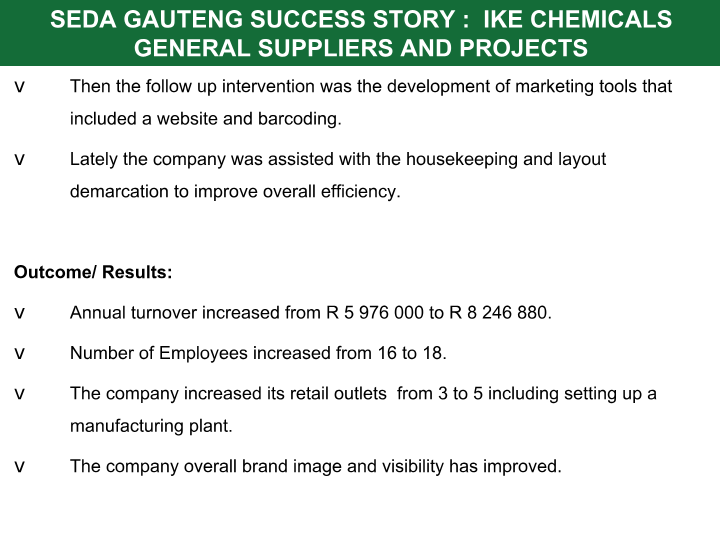 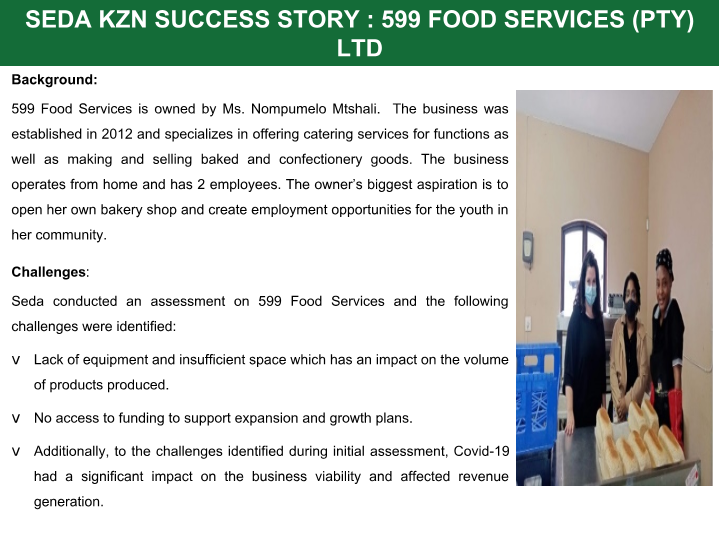 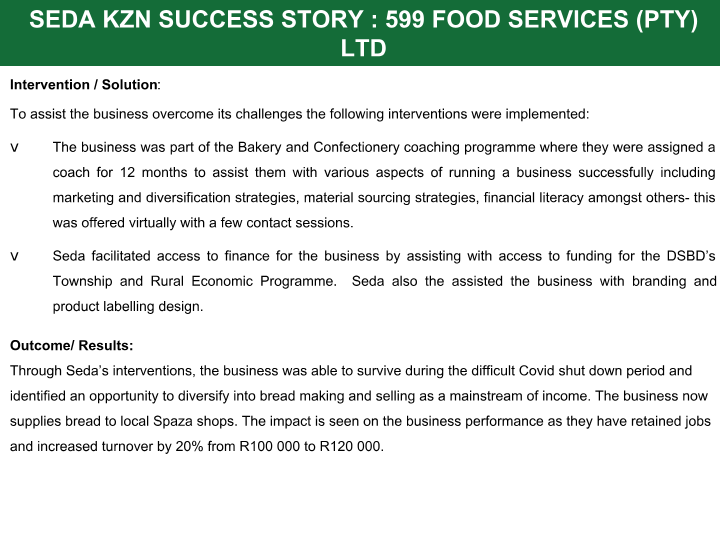 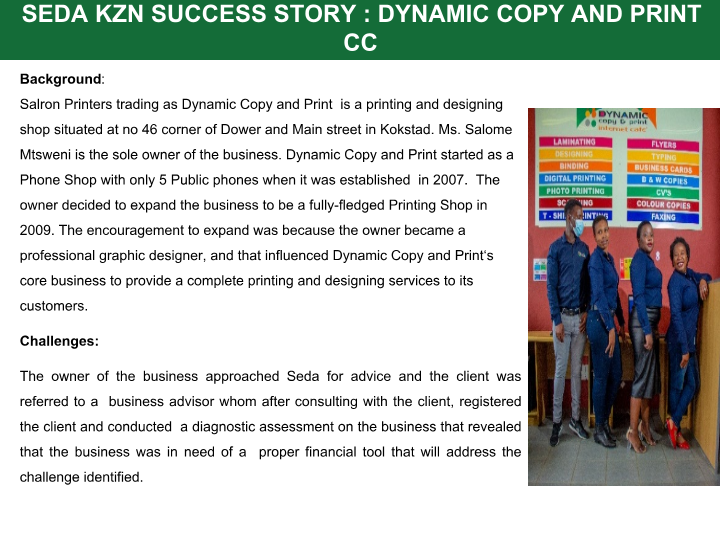 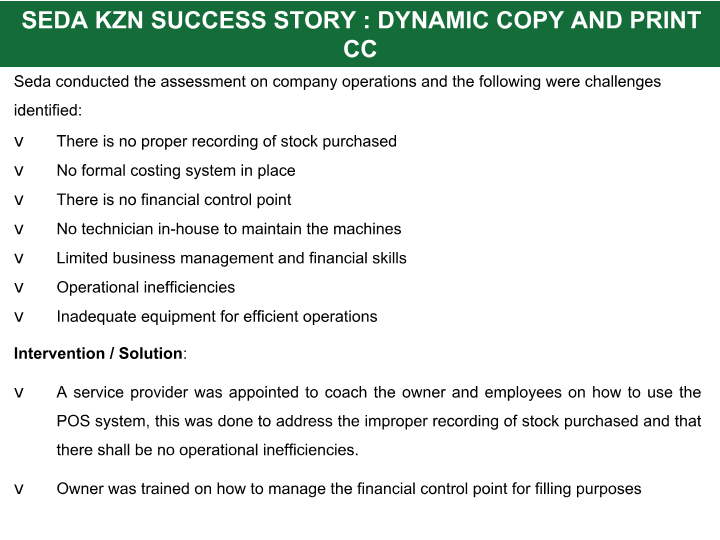 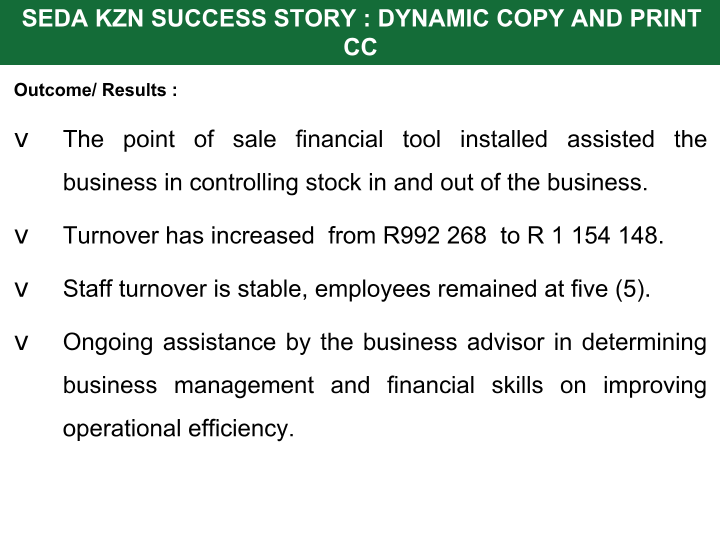 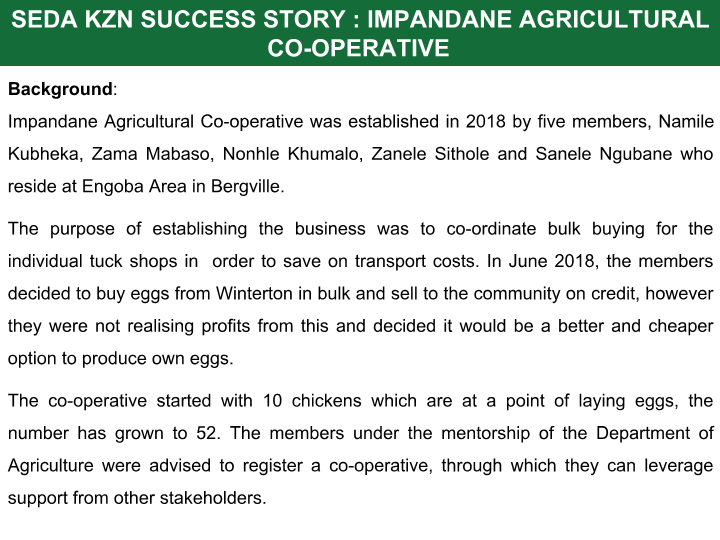 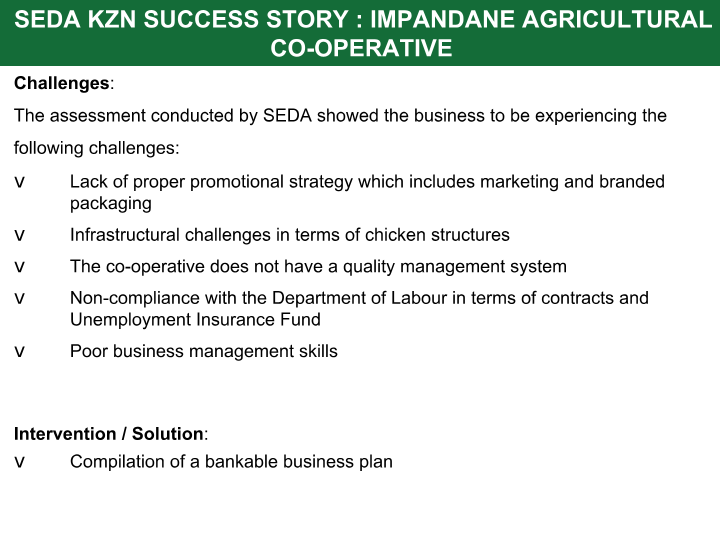 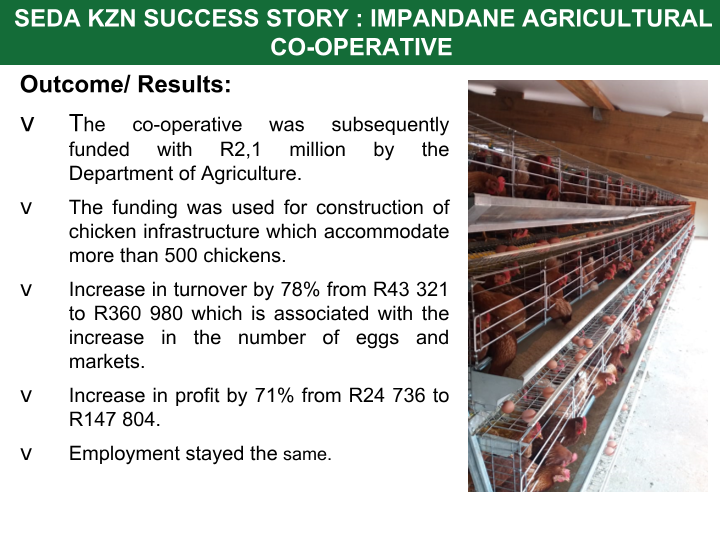 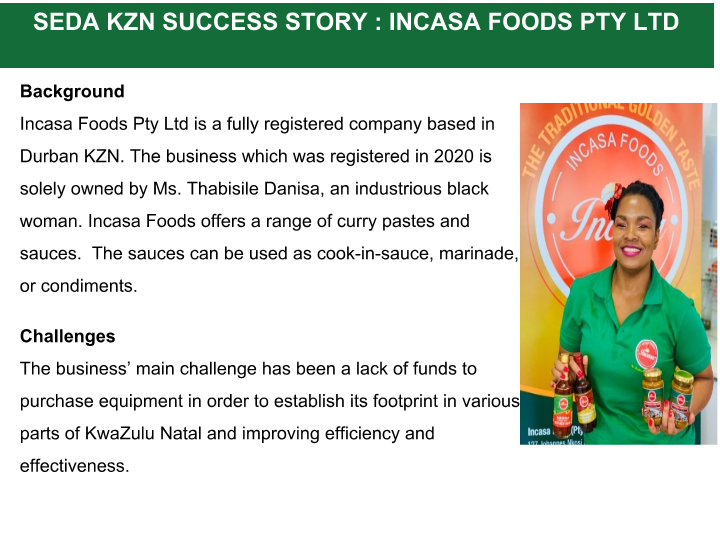 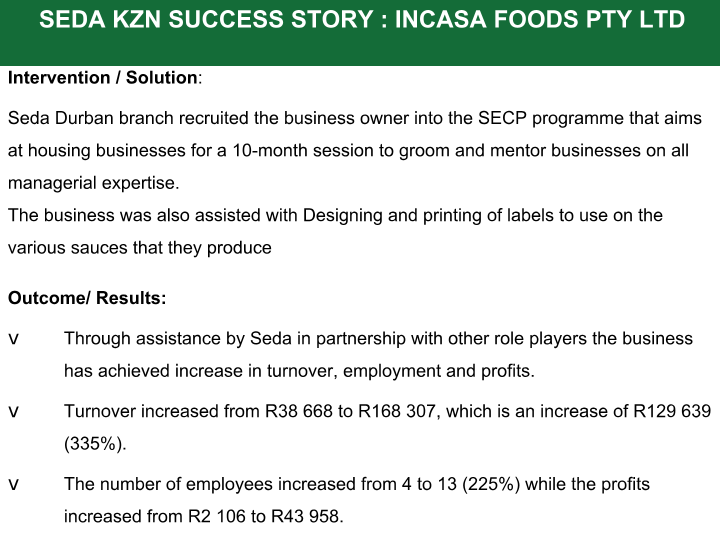 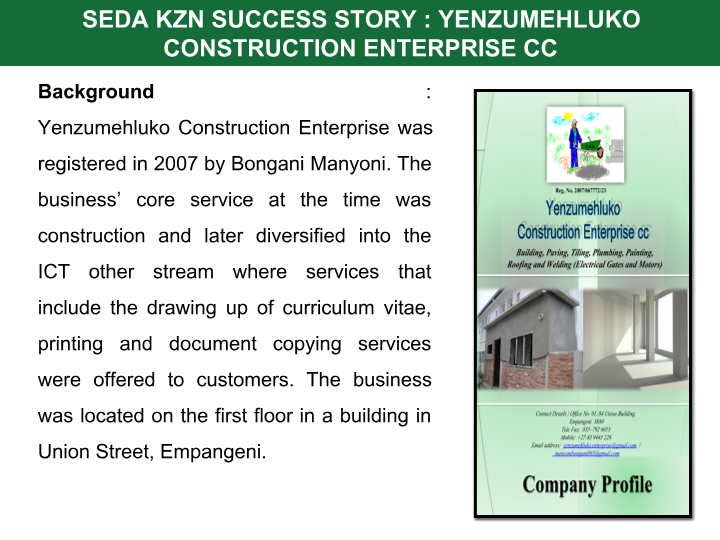 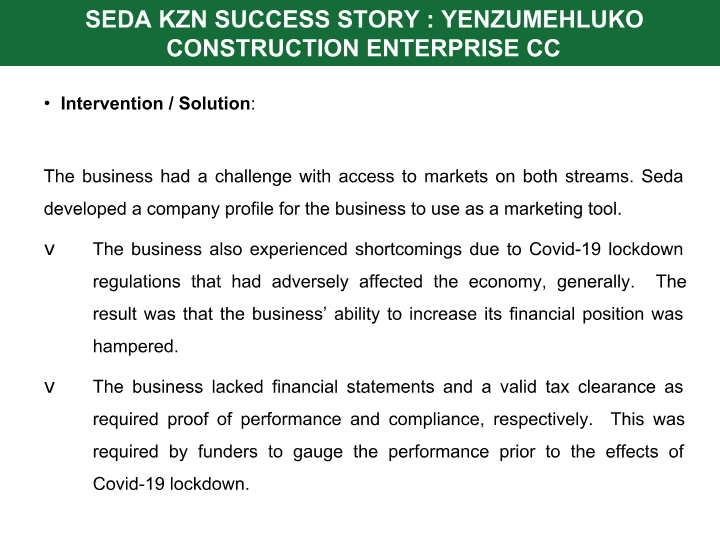 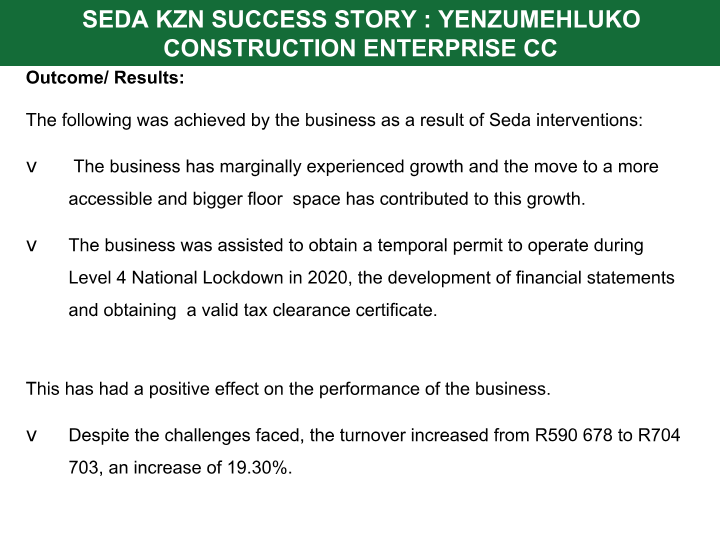 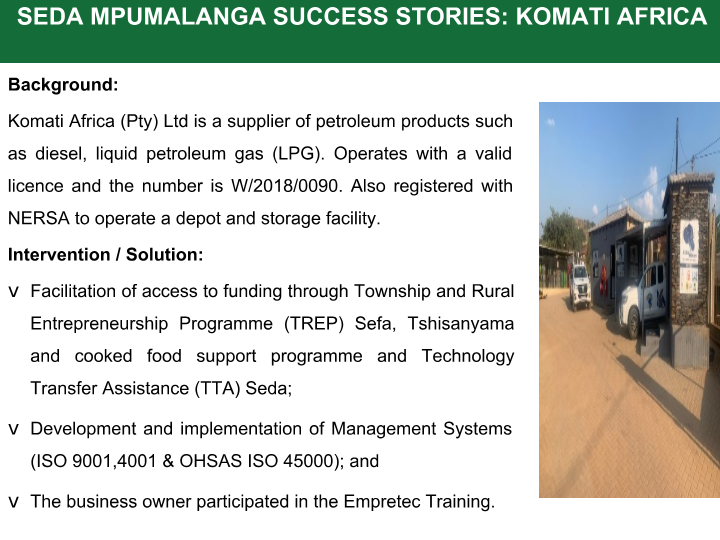 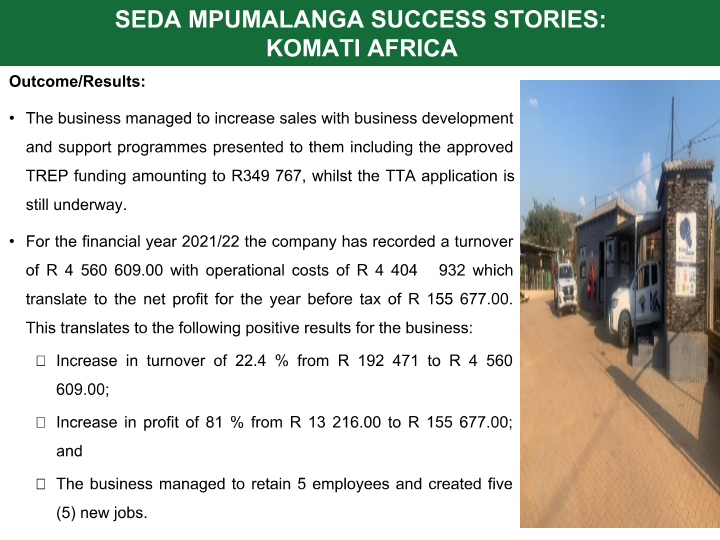 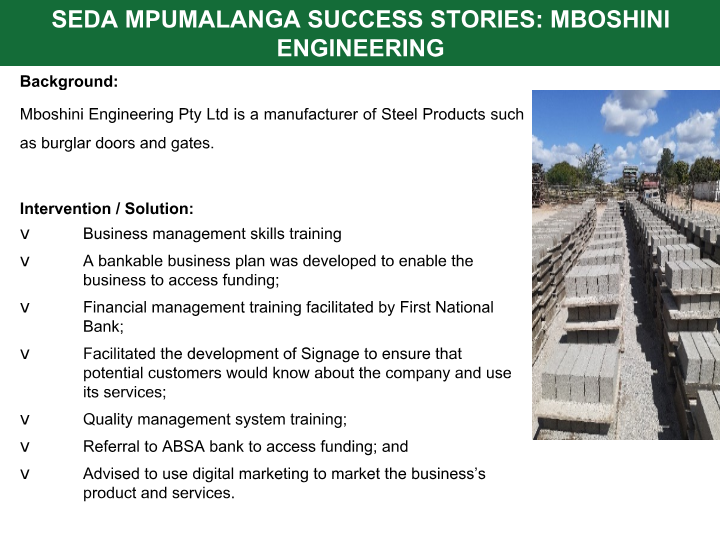 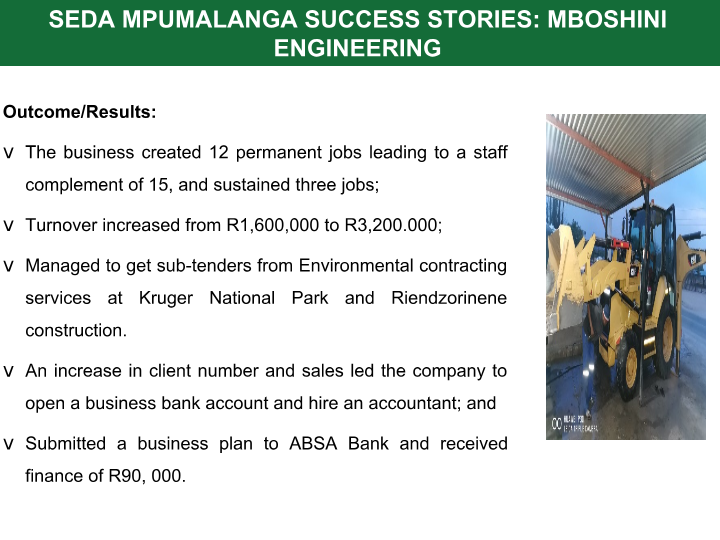 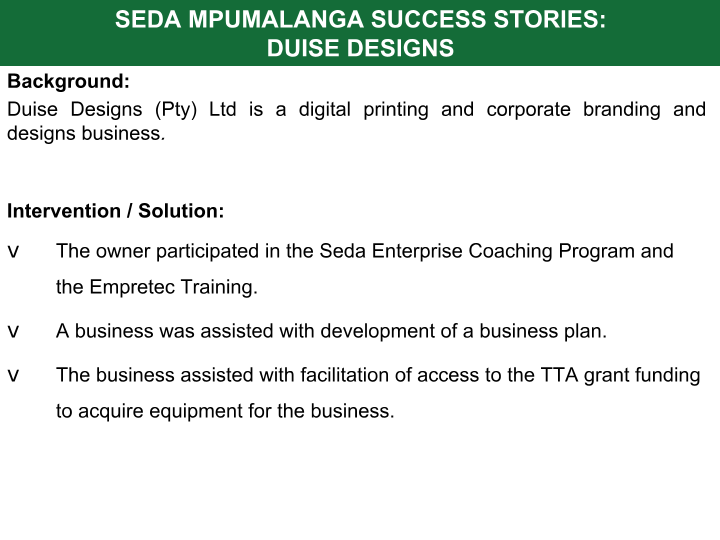 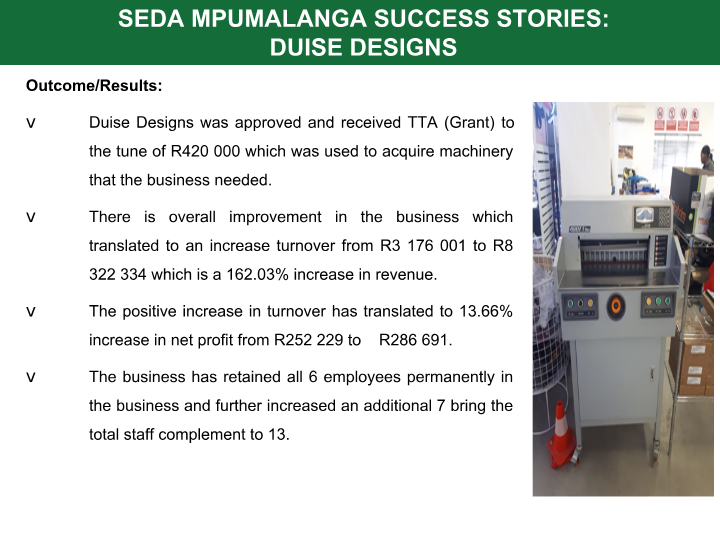 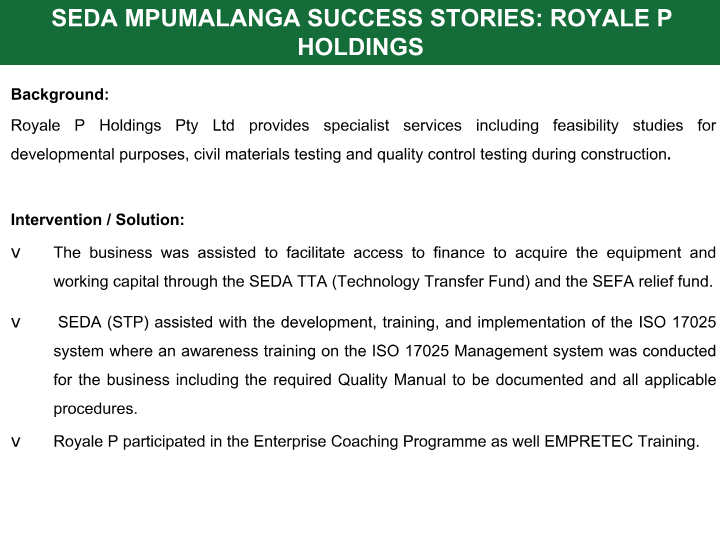 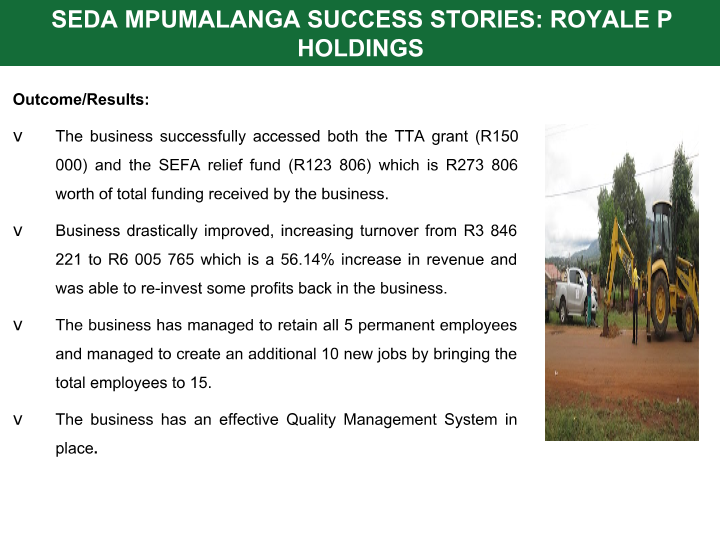 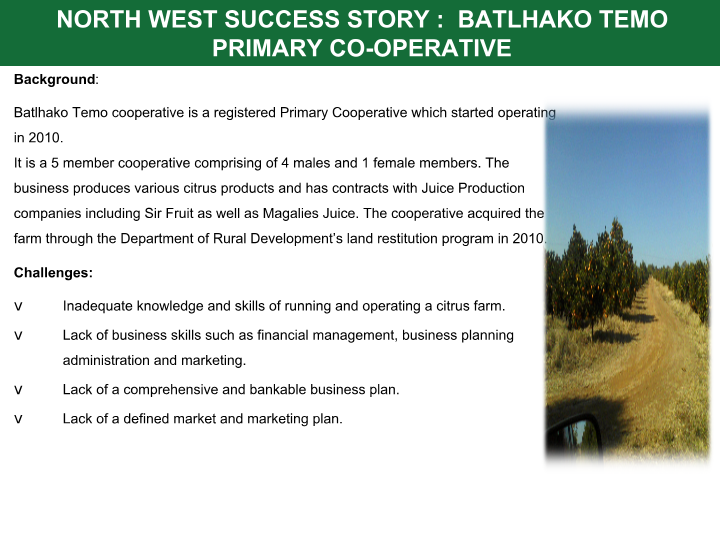 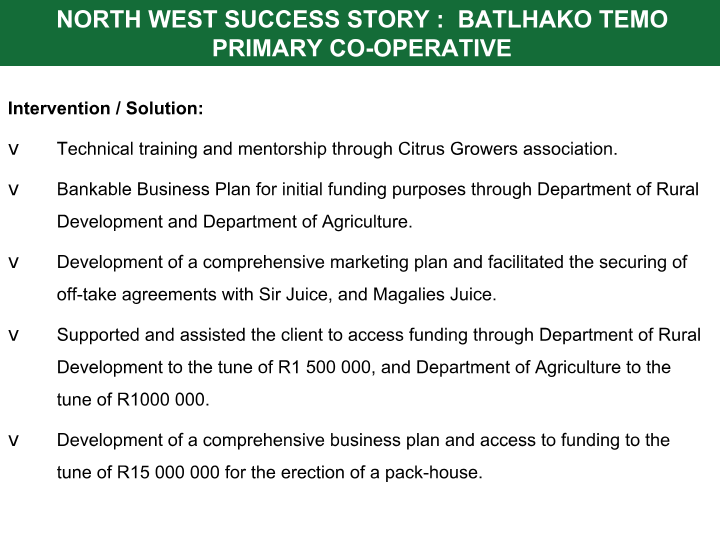 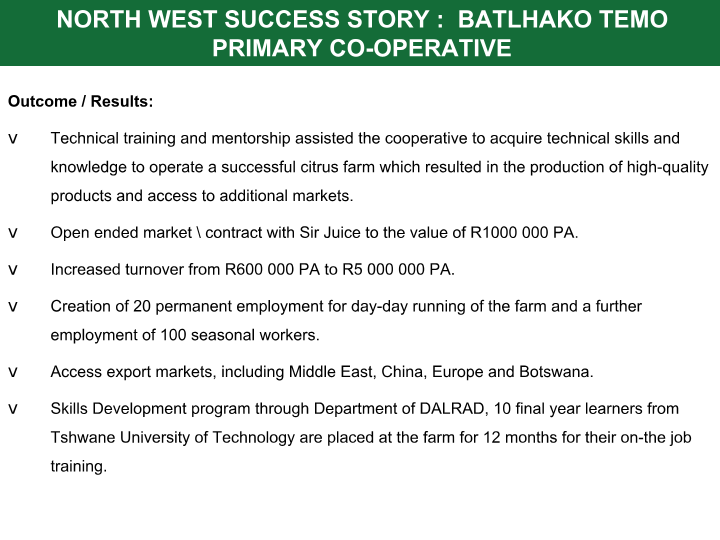 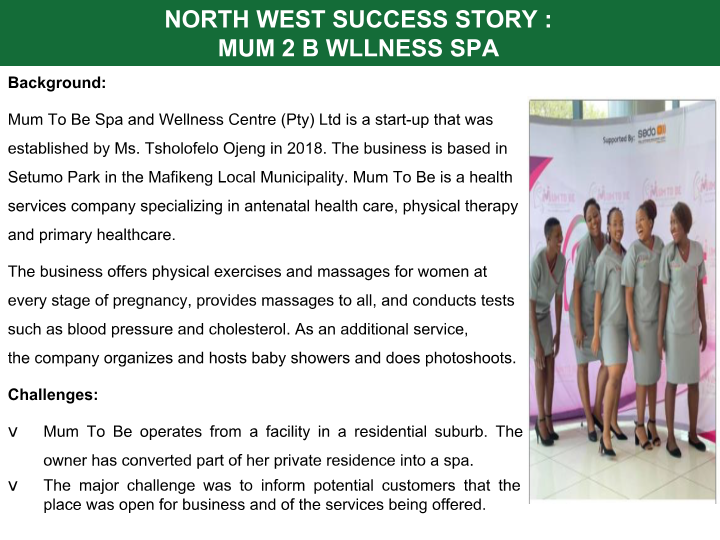 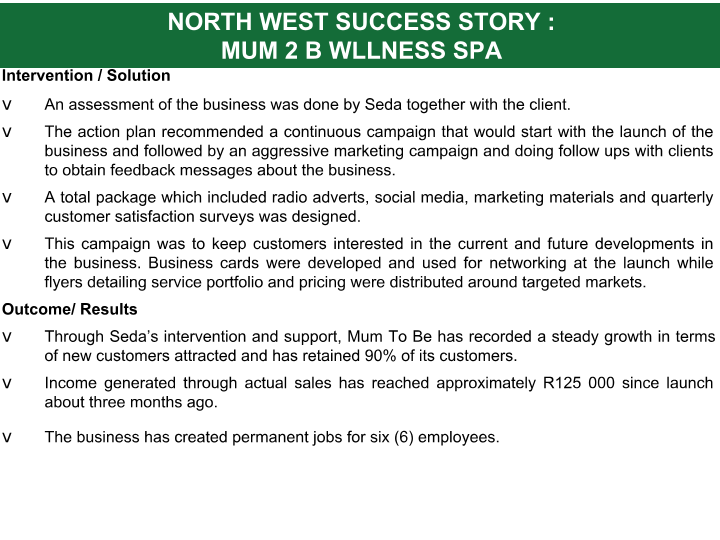 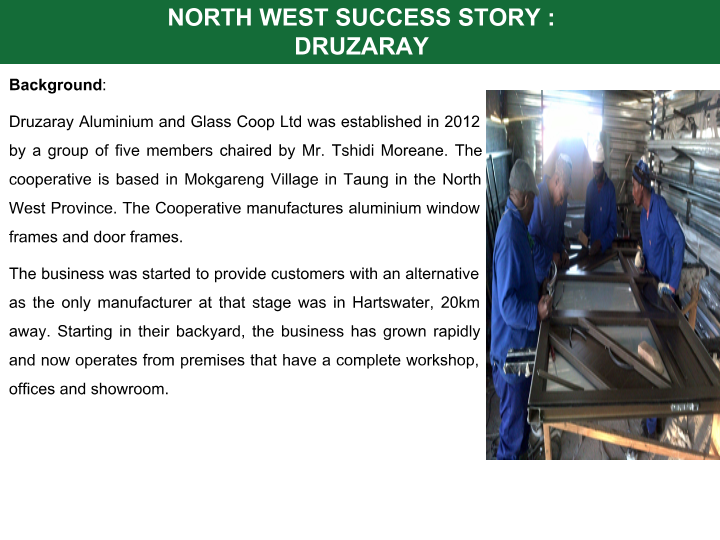 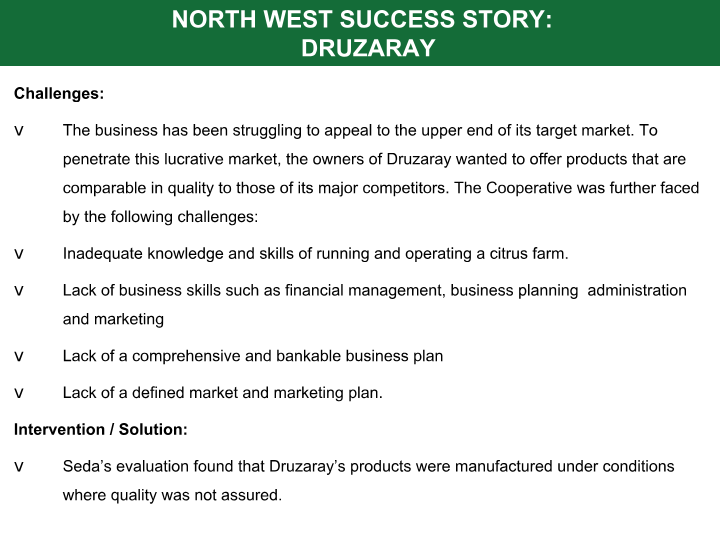 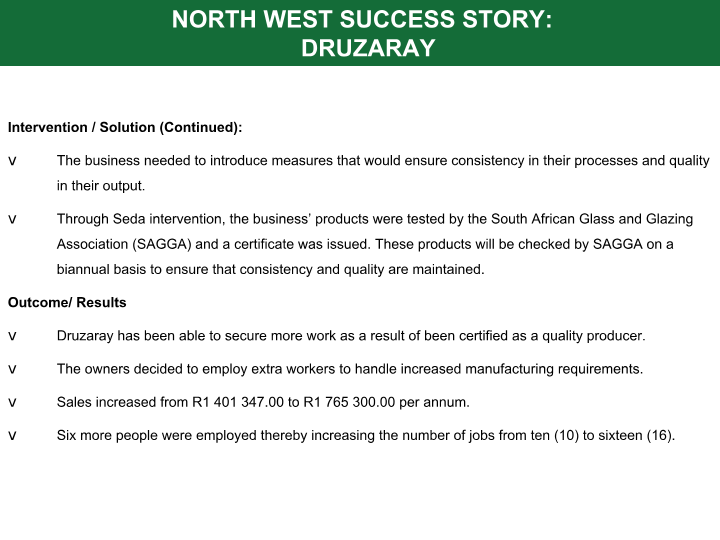 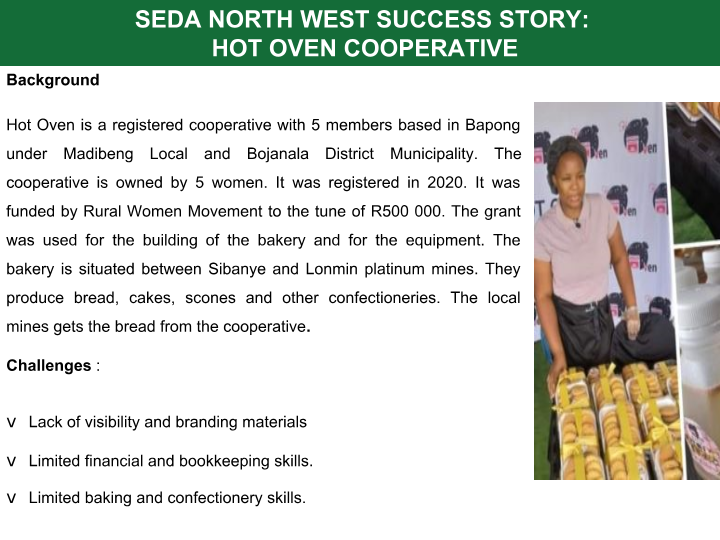 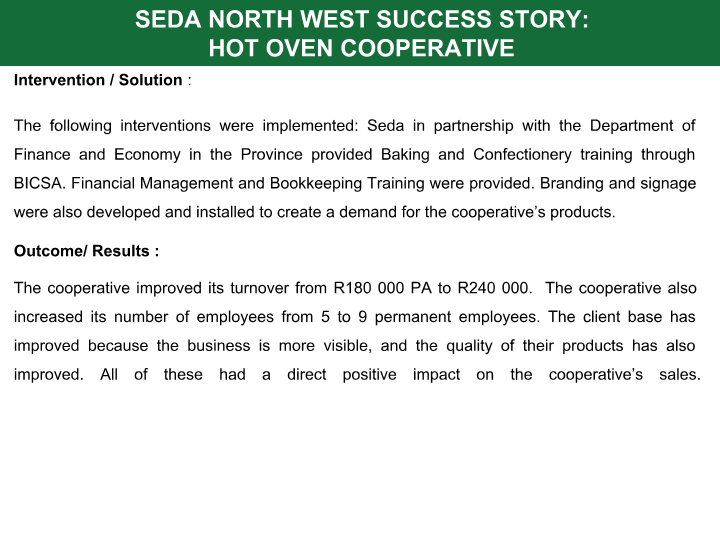 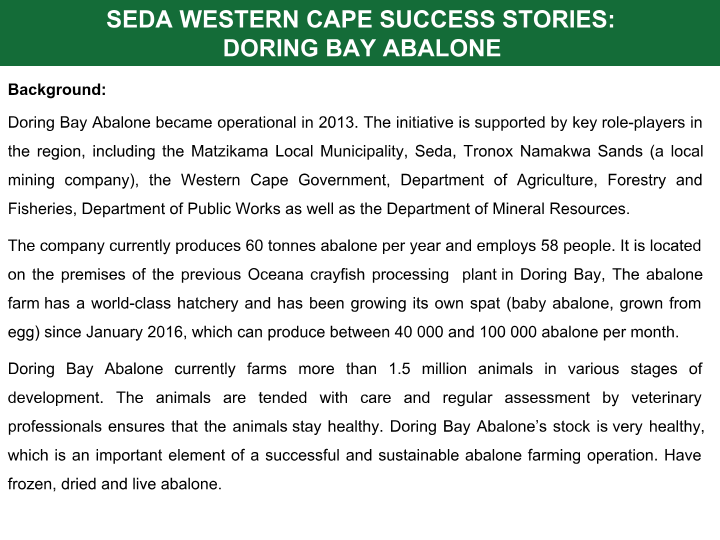 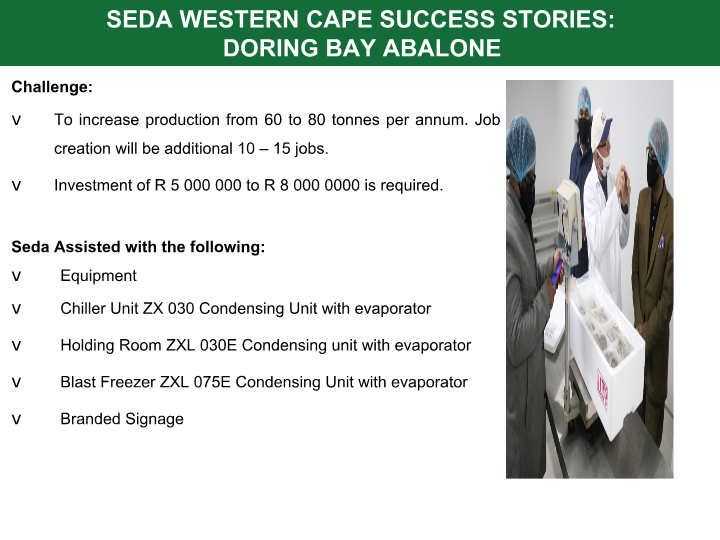 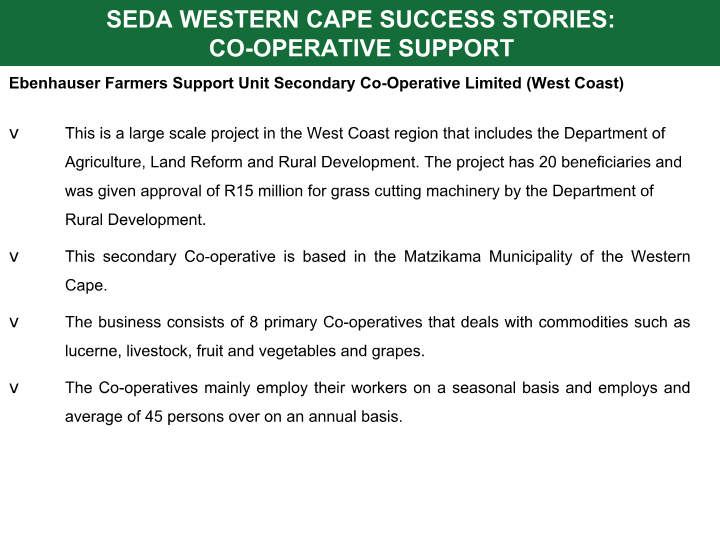 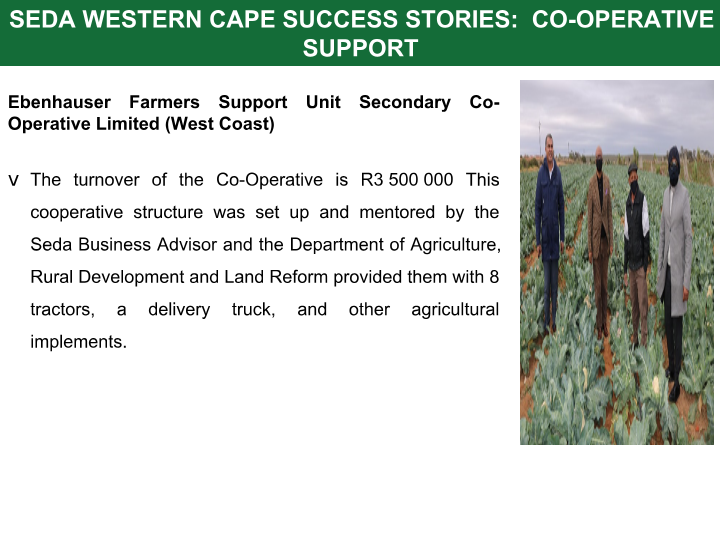 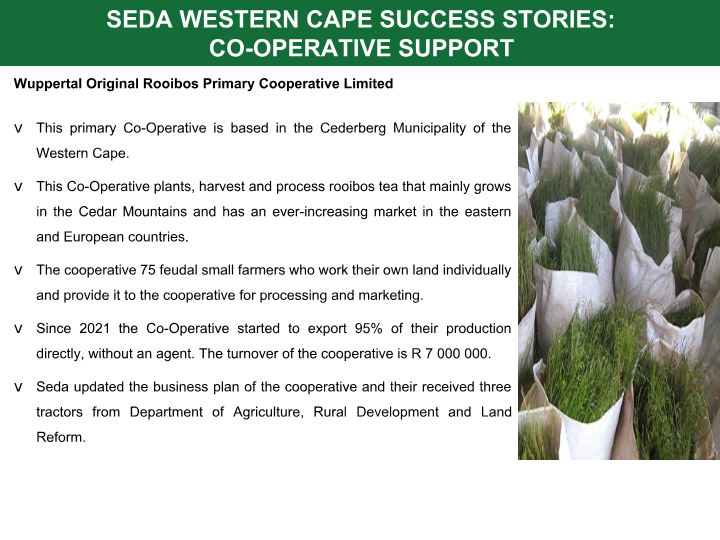 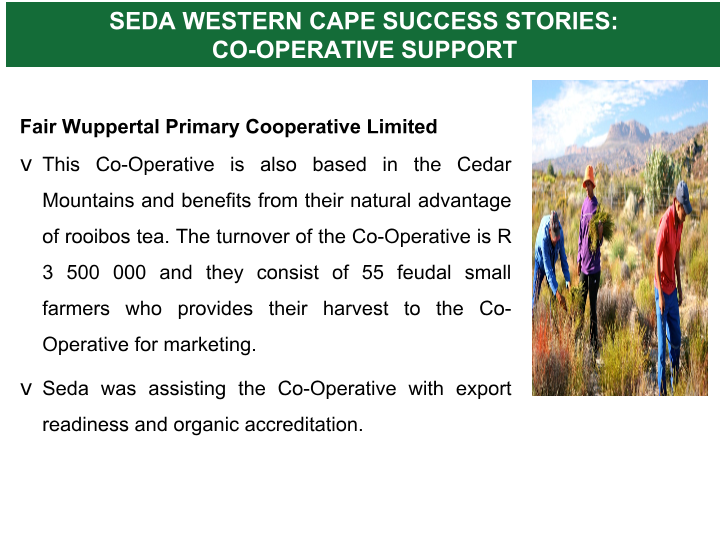 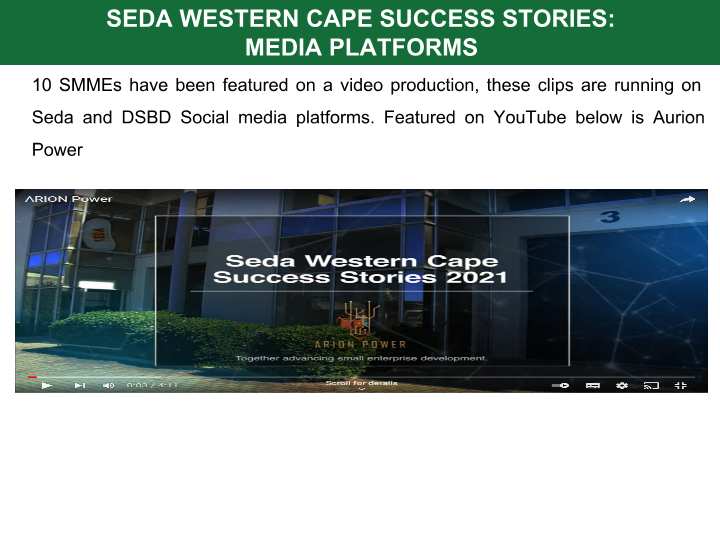